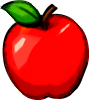 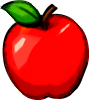 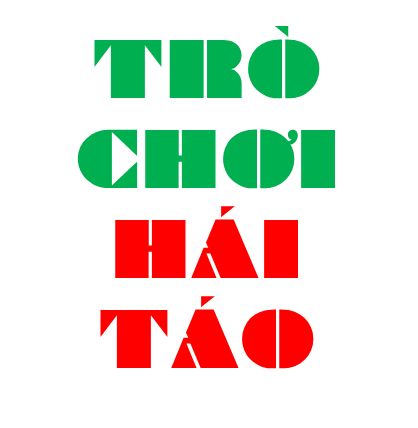 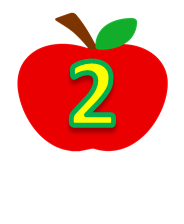 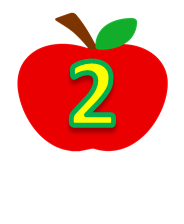 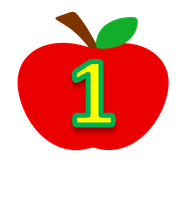 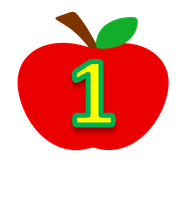 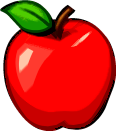 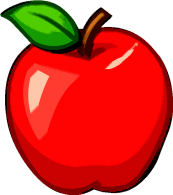 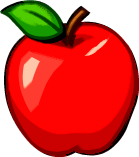 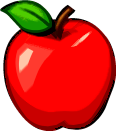 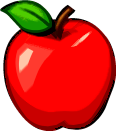 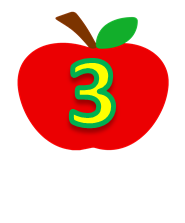 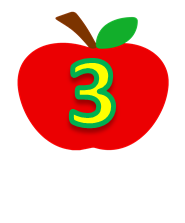 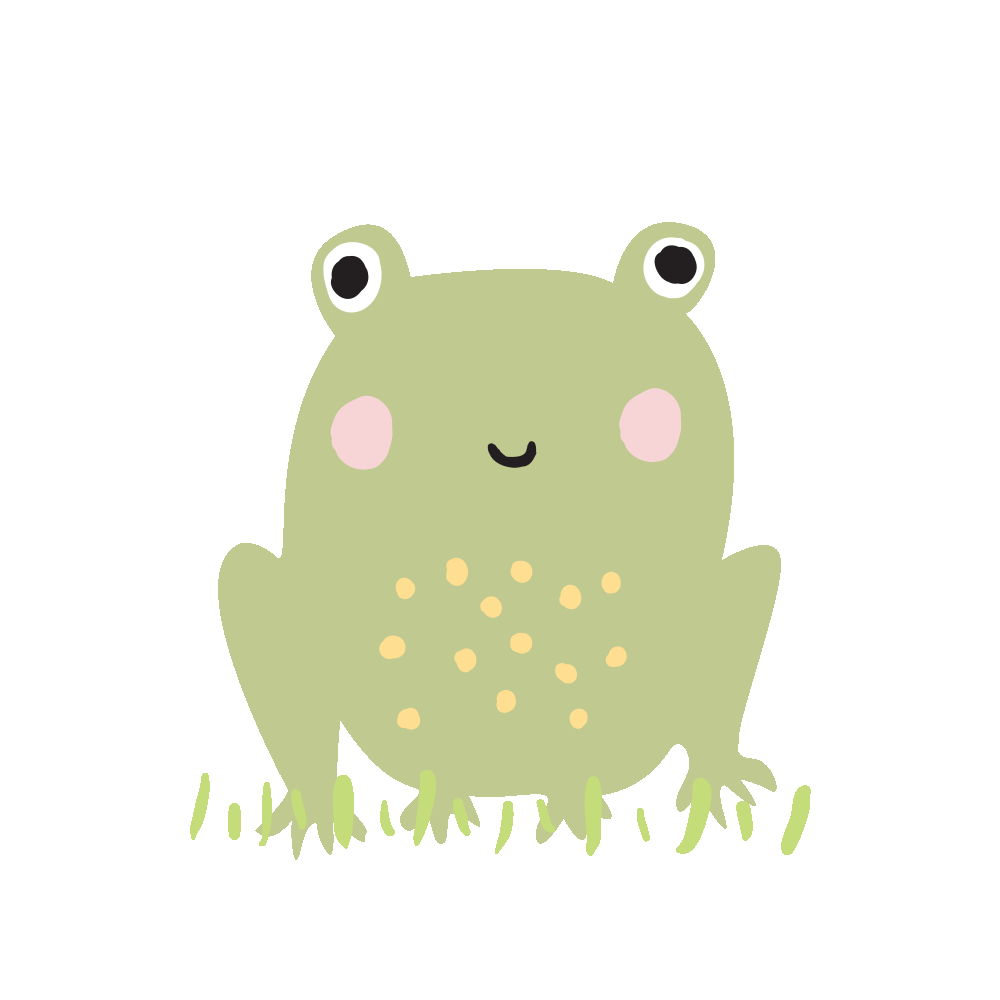 Đâu là số tròn chục?
A.  99
B. 90
C.  15
10 ; 20 ; 30 ; 40 ; …. ; 60 ; 70Số tròn chục còn thiếu là:
A.  39
C.  41
C. 50
Đâu là số tròn chục bé nhất?
A. 10
B.  11
C.  60
Bài 21:
Số có hai chữ số 
(tiết 4)
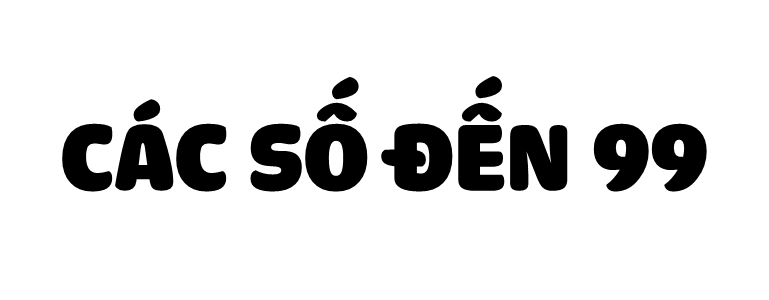 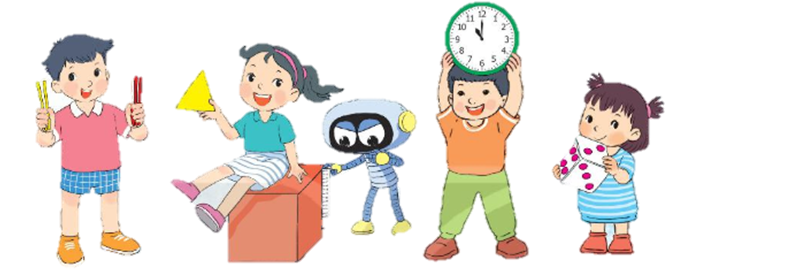 CÁC SỐ ĐẾN 99
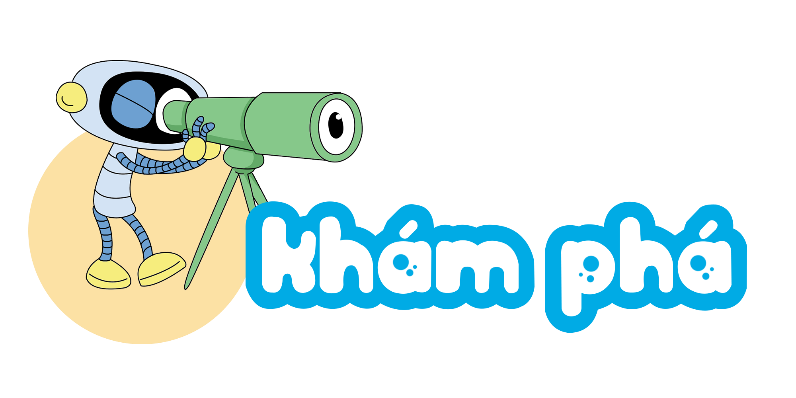 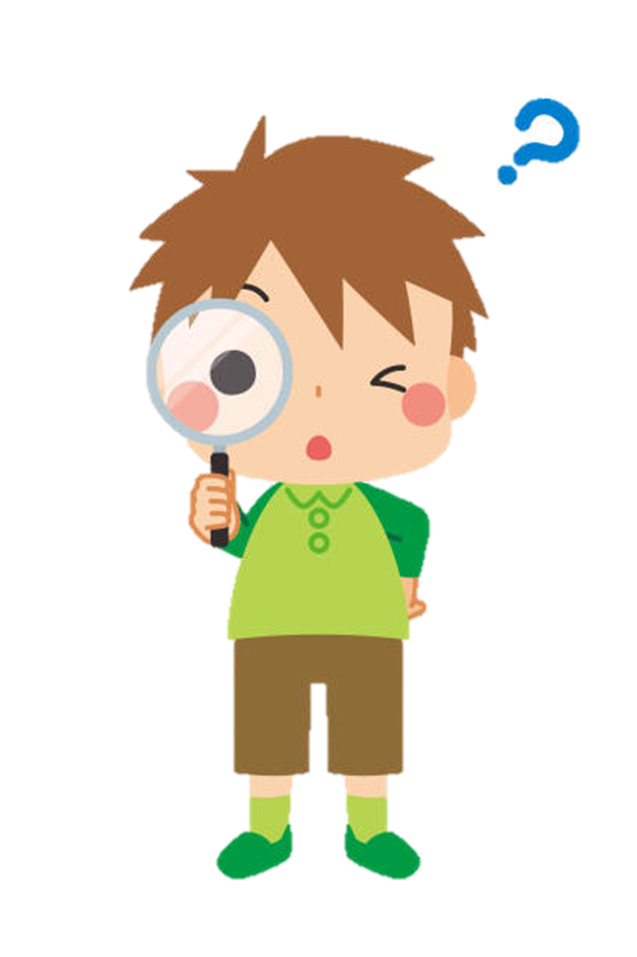 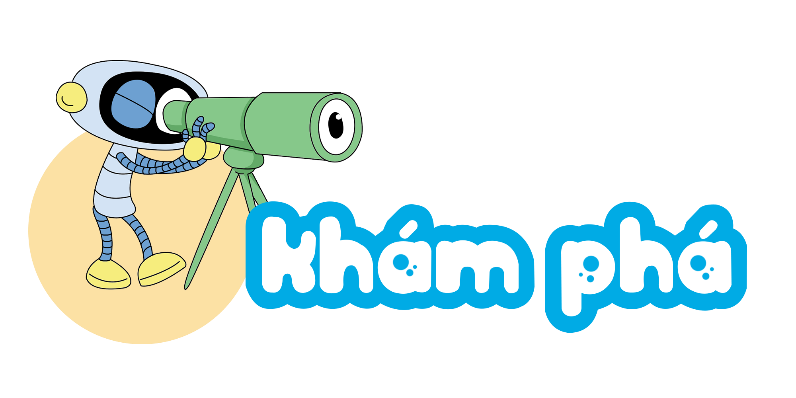 Các số đến 99
Hai mươi tư
?
2
4
24
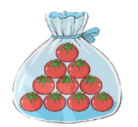 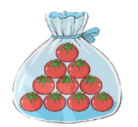 ?
?
?
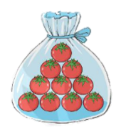 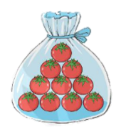 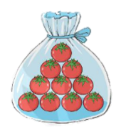 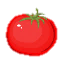 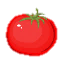 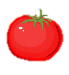 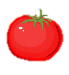 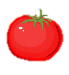 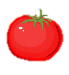 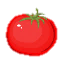 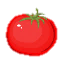 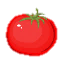 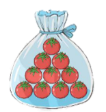 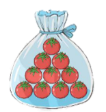 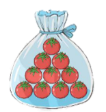 Ba mươi lăm
3
5
35
?
?
?
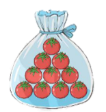 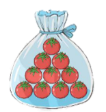 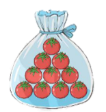 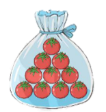 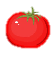 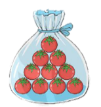 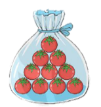 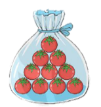 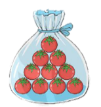 Bảy mươi mốt
?
7
1
71
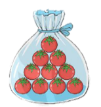 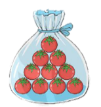 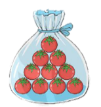 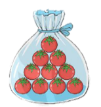 ?
?
?
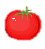 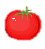 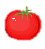 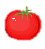 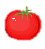 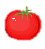 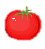 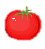 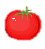 ?
Tám mươi chín
8
9
89
?
?
?
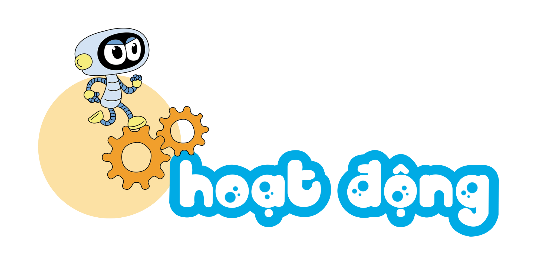 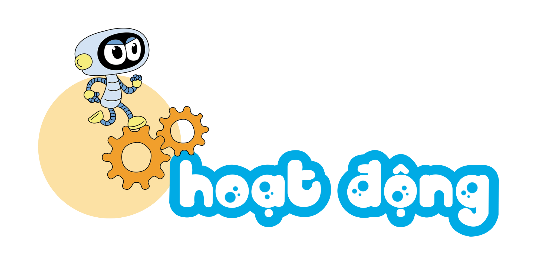 Số?
1
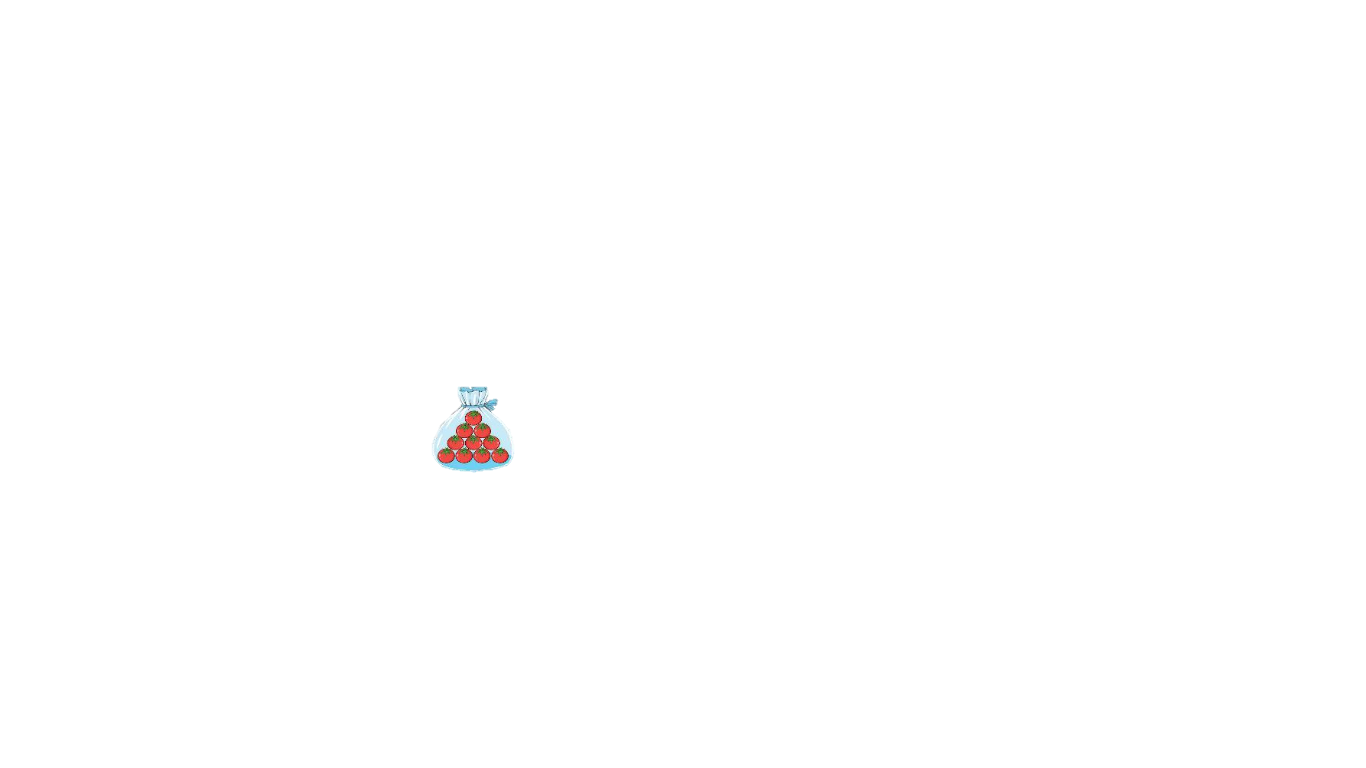 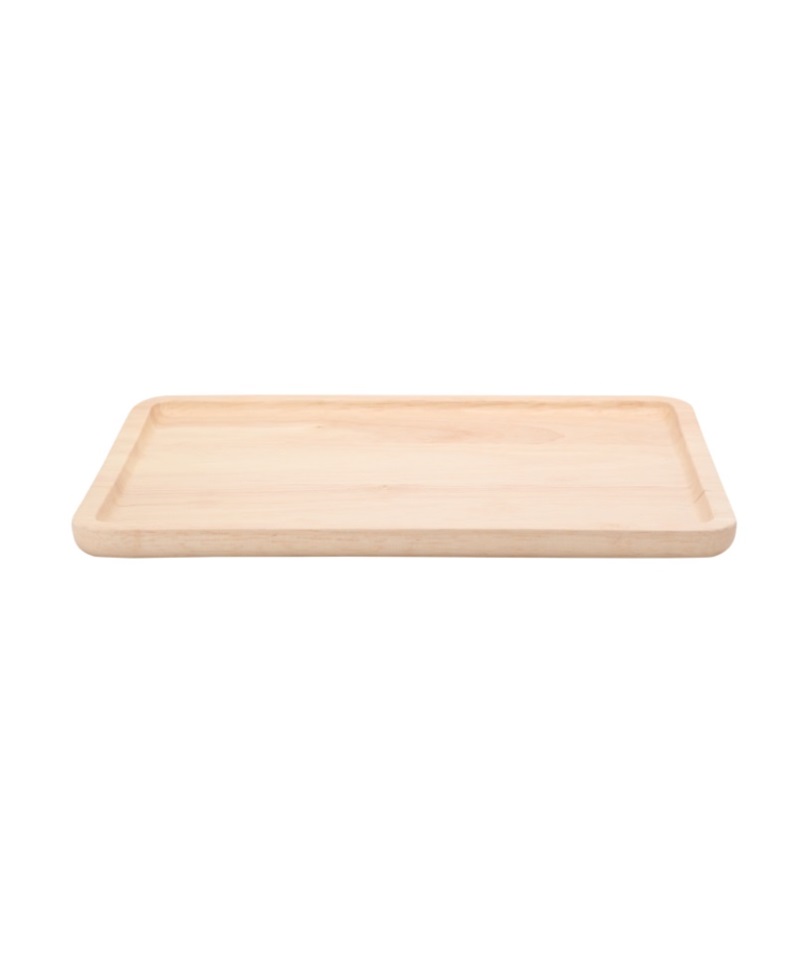 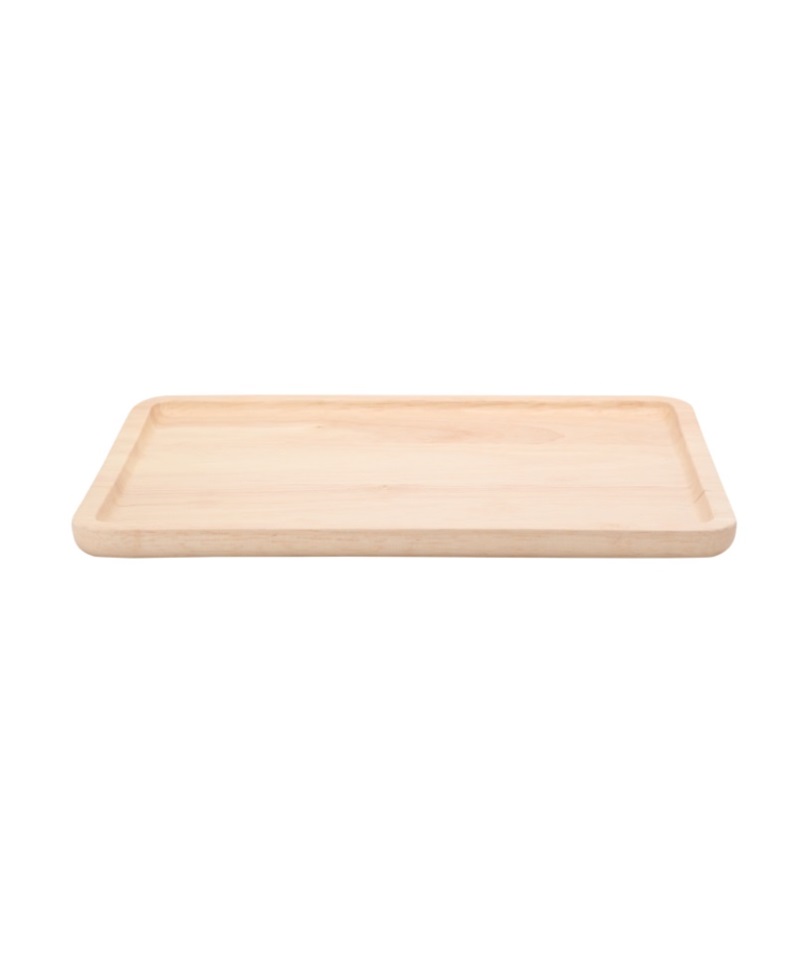 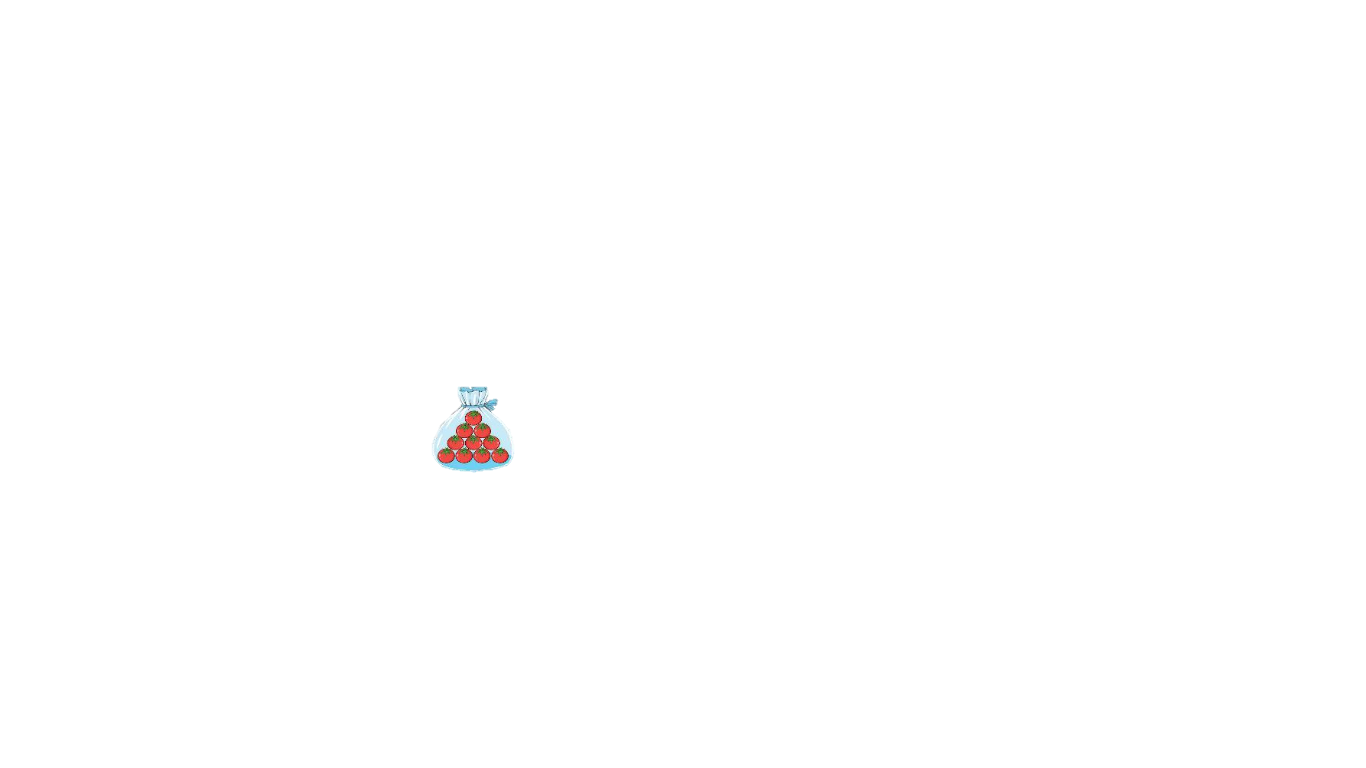 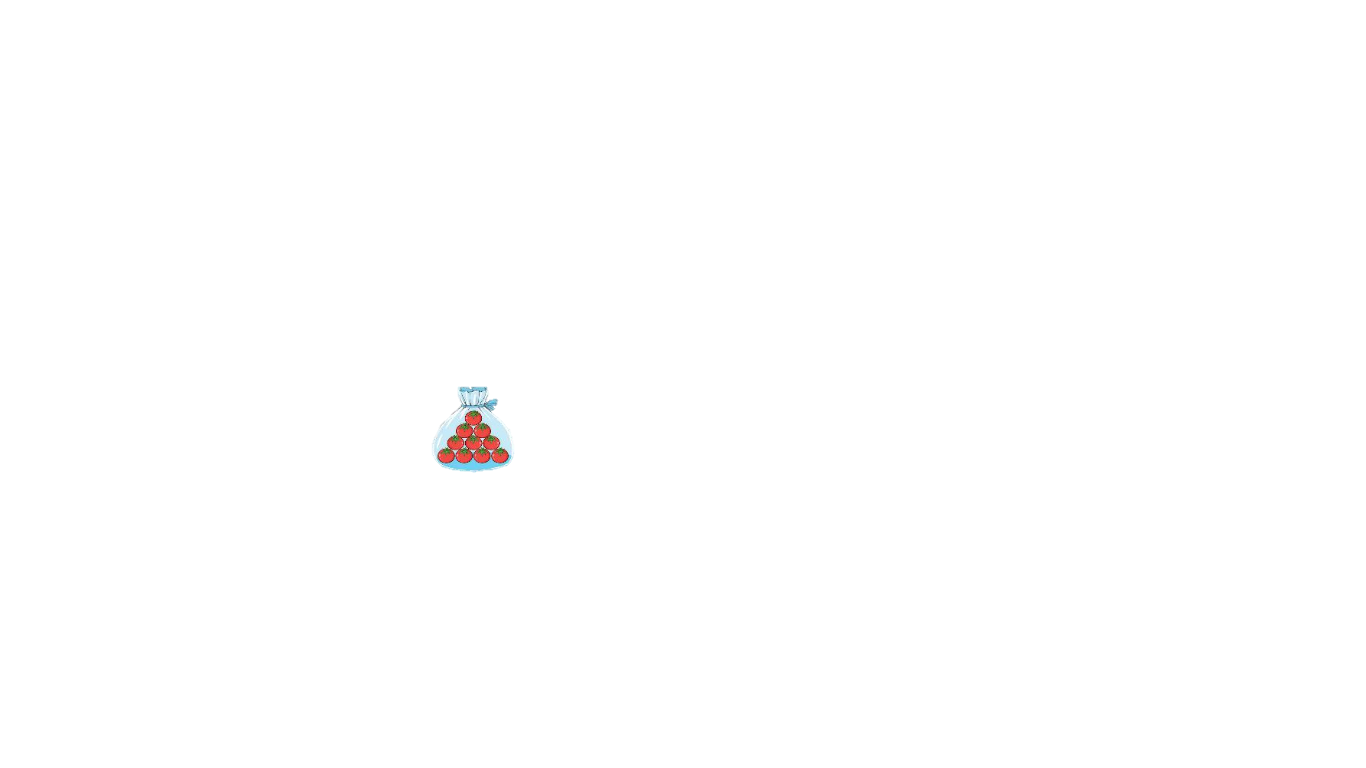 ?
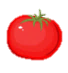 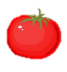 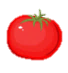 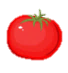 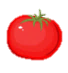 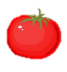 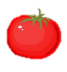 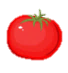 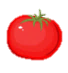 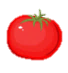 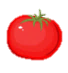 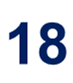 gồm 1 chục và 8 đơn vị.
23 gồm ? chục và ? đơn vị.
23 gồm 2 chục và 3 đơn vị.
35
3
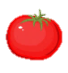 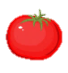 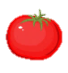 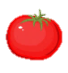 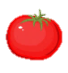 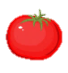 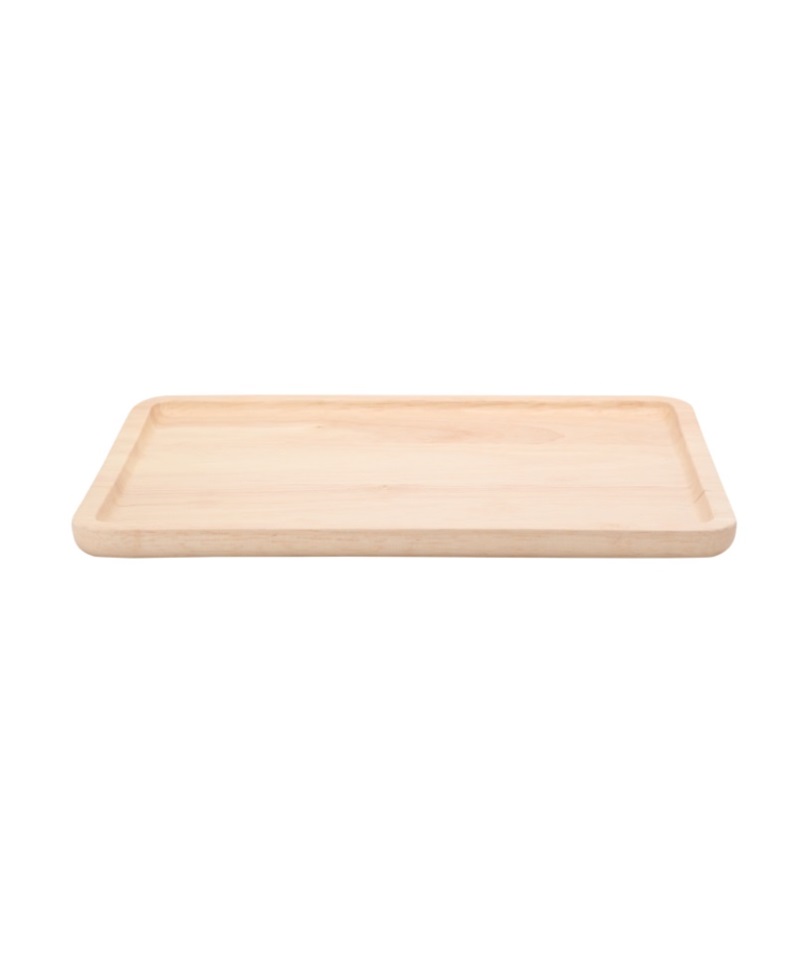 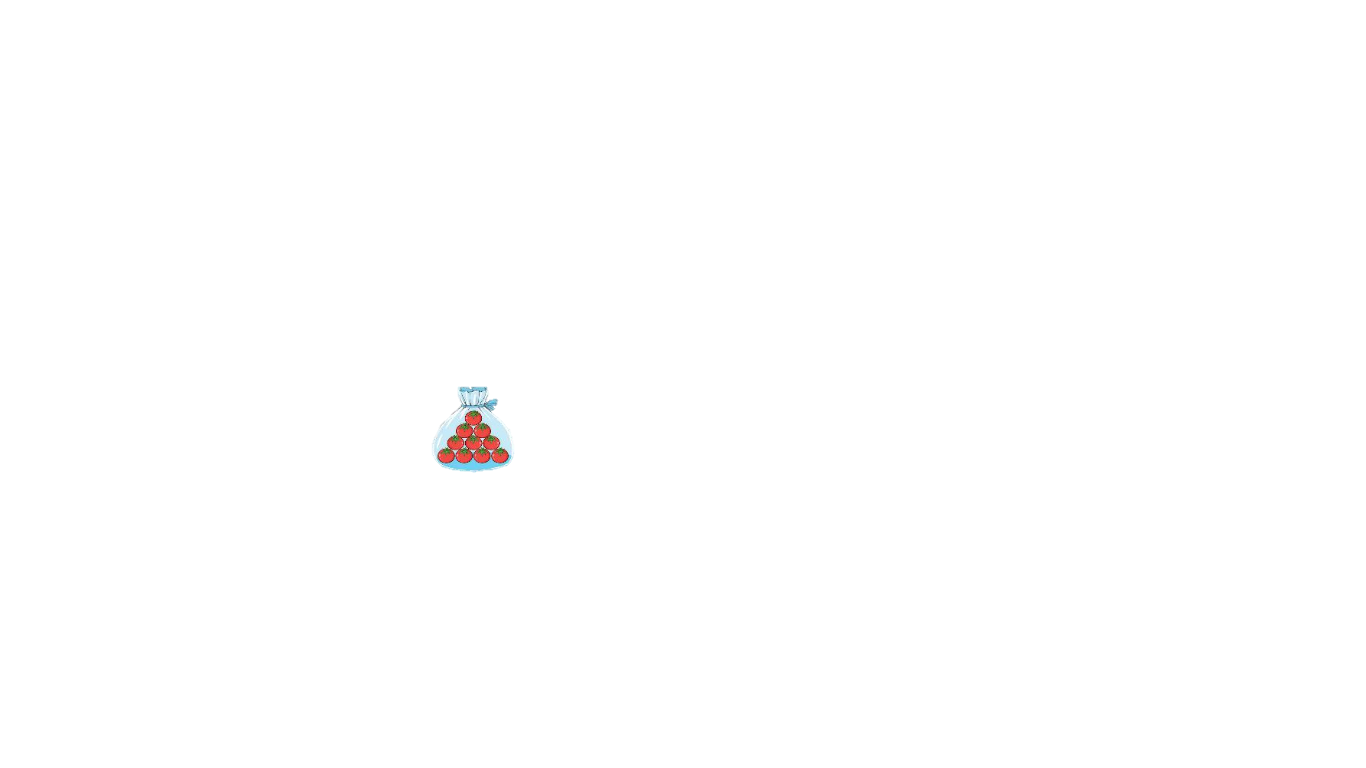 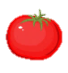 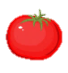 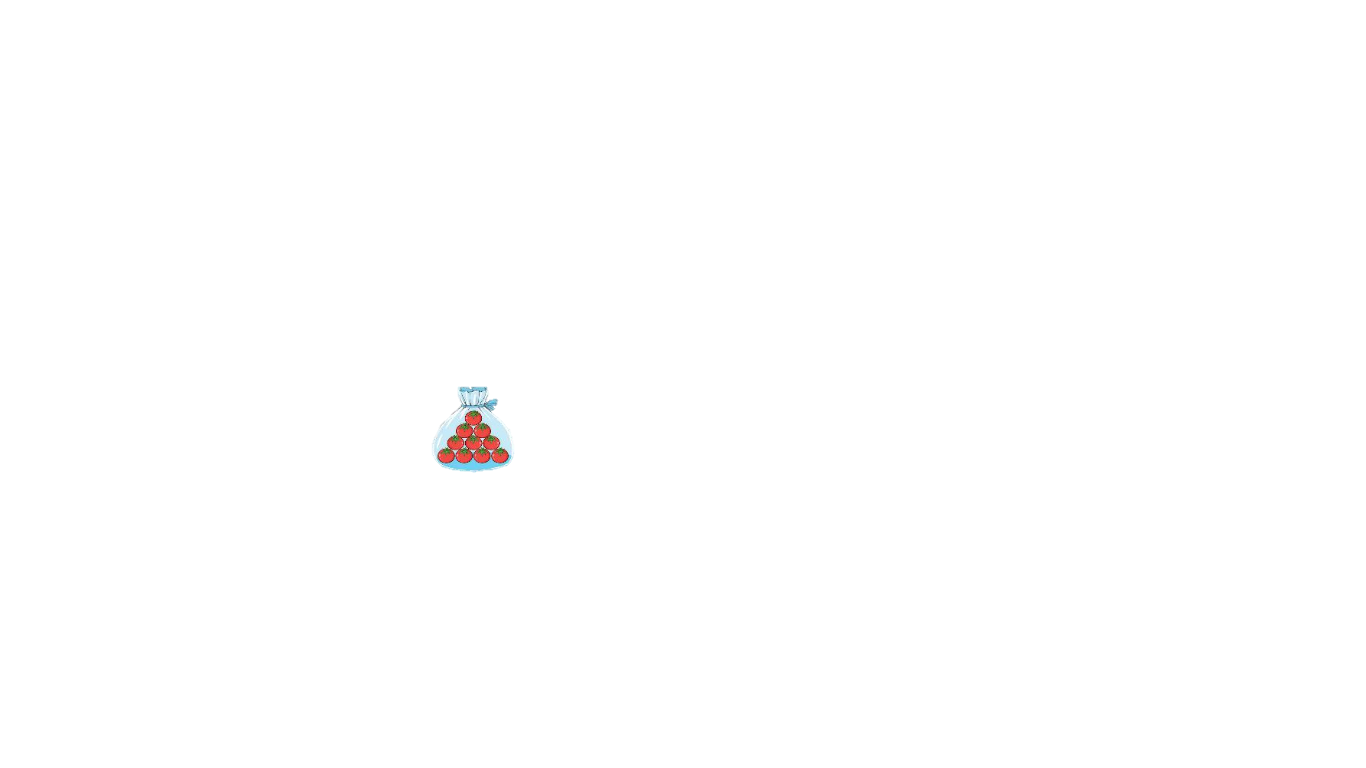 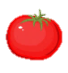 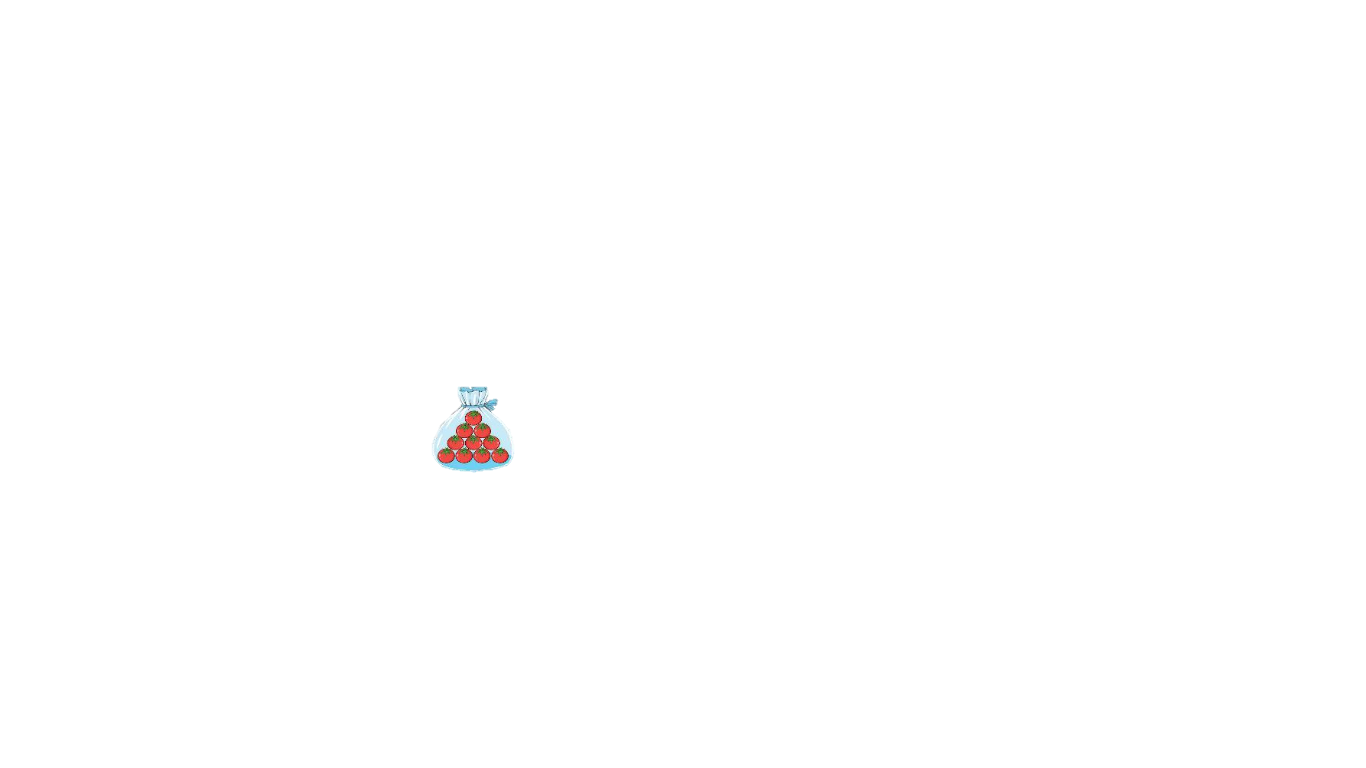 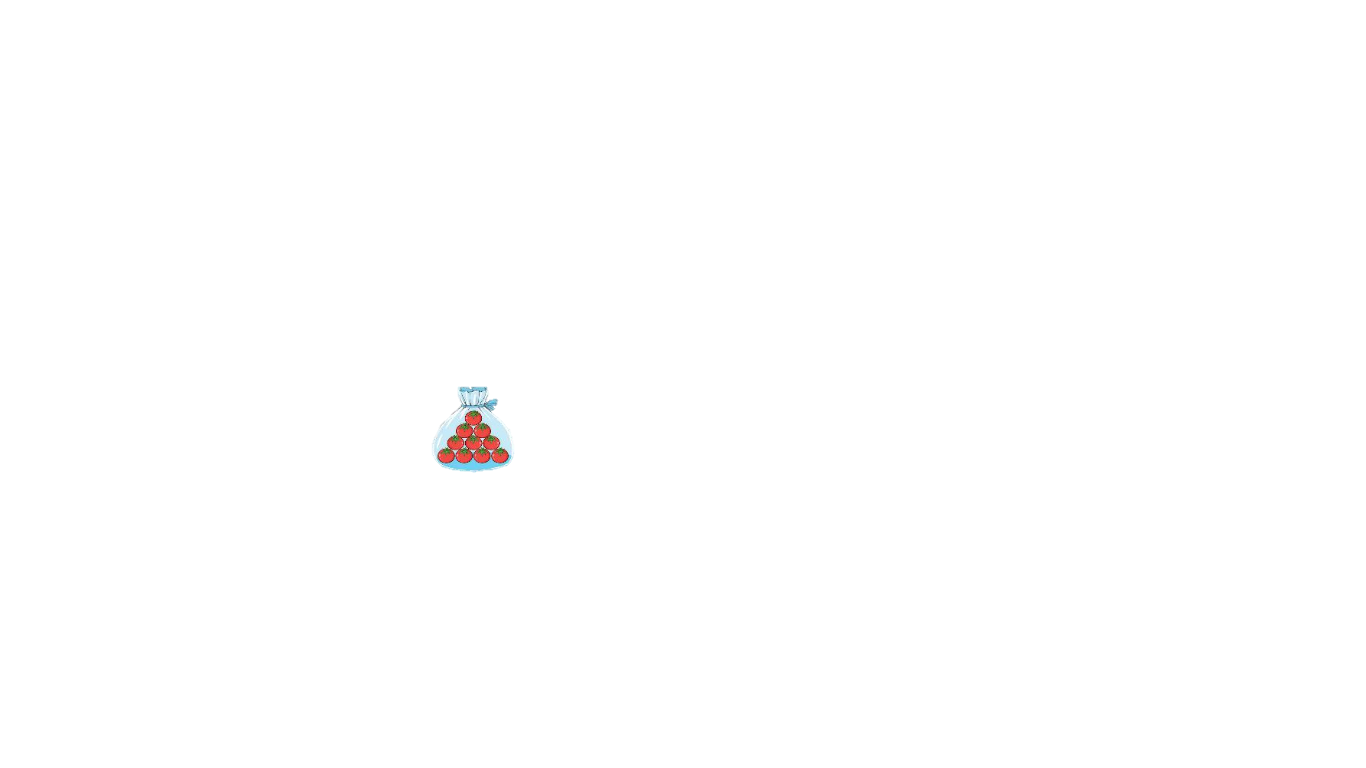 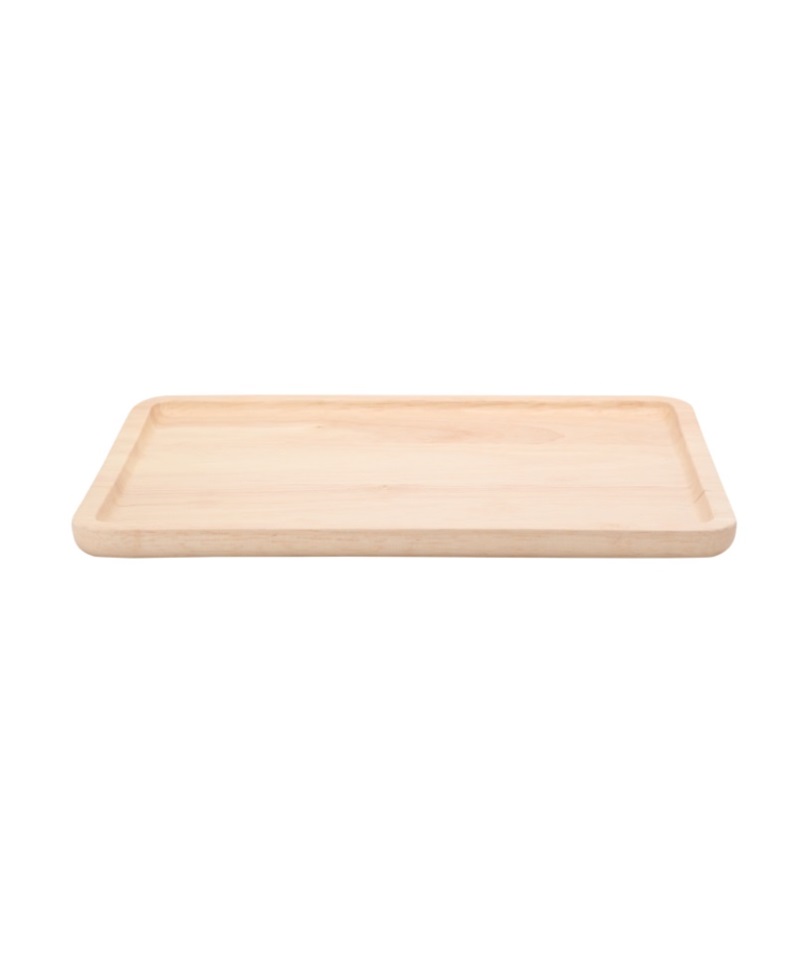 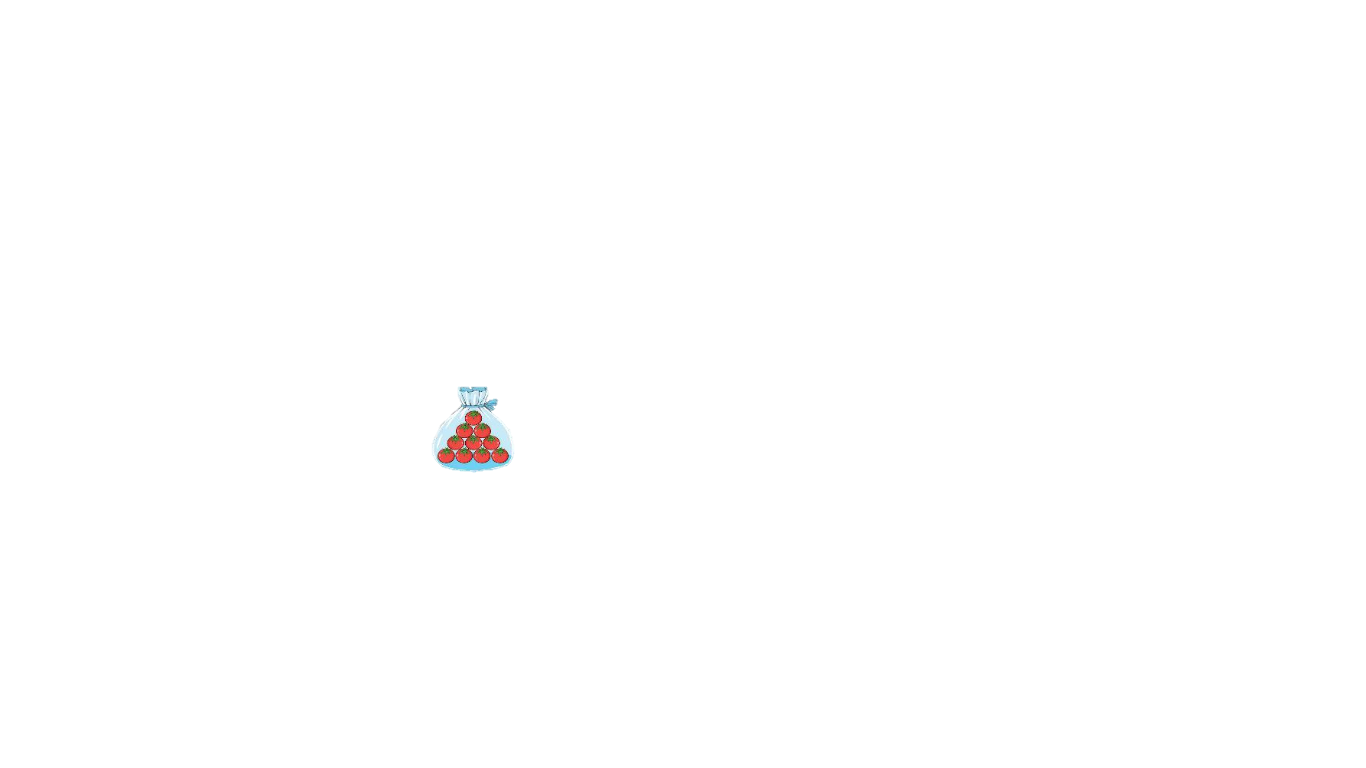 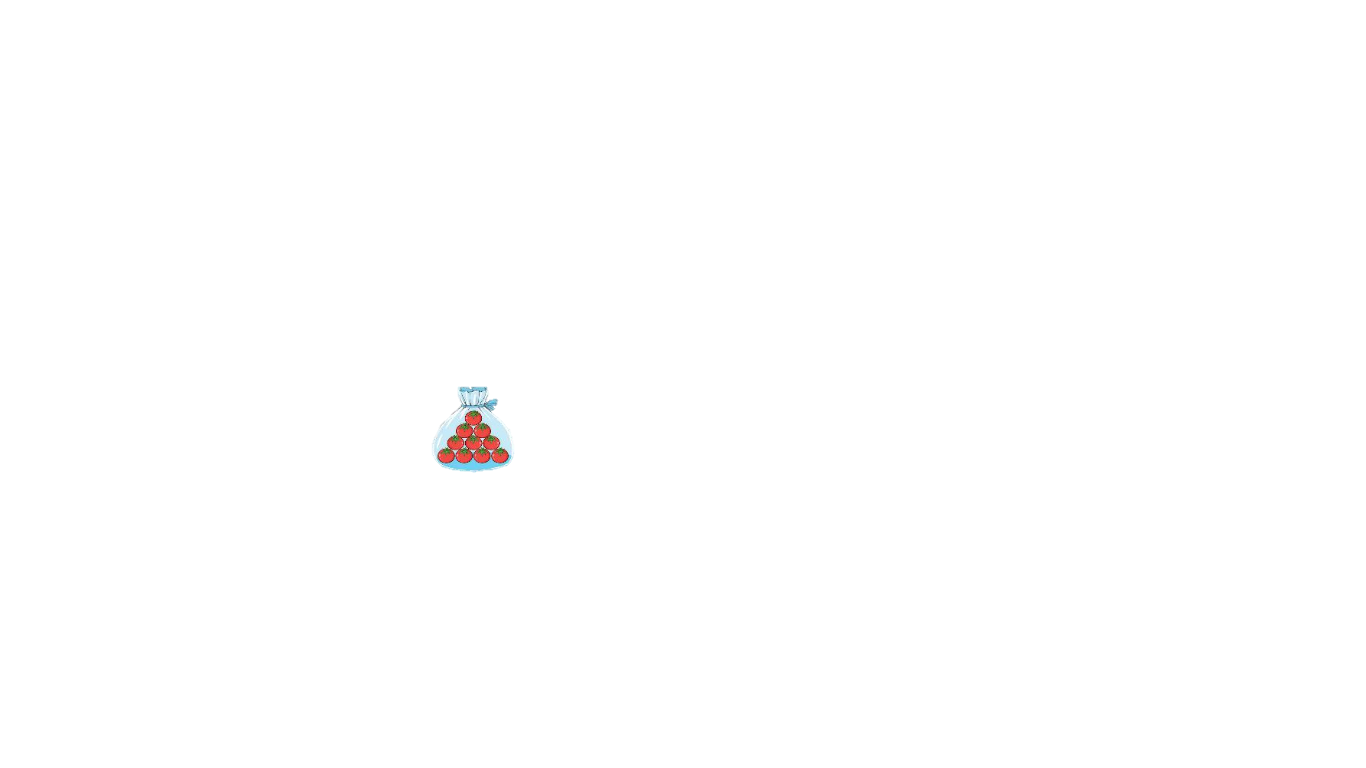 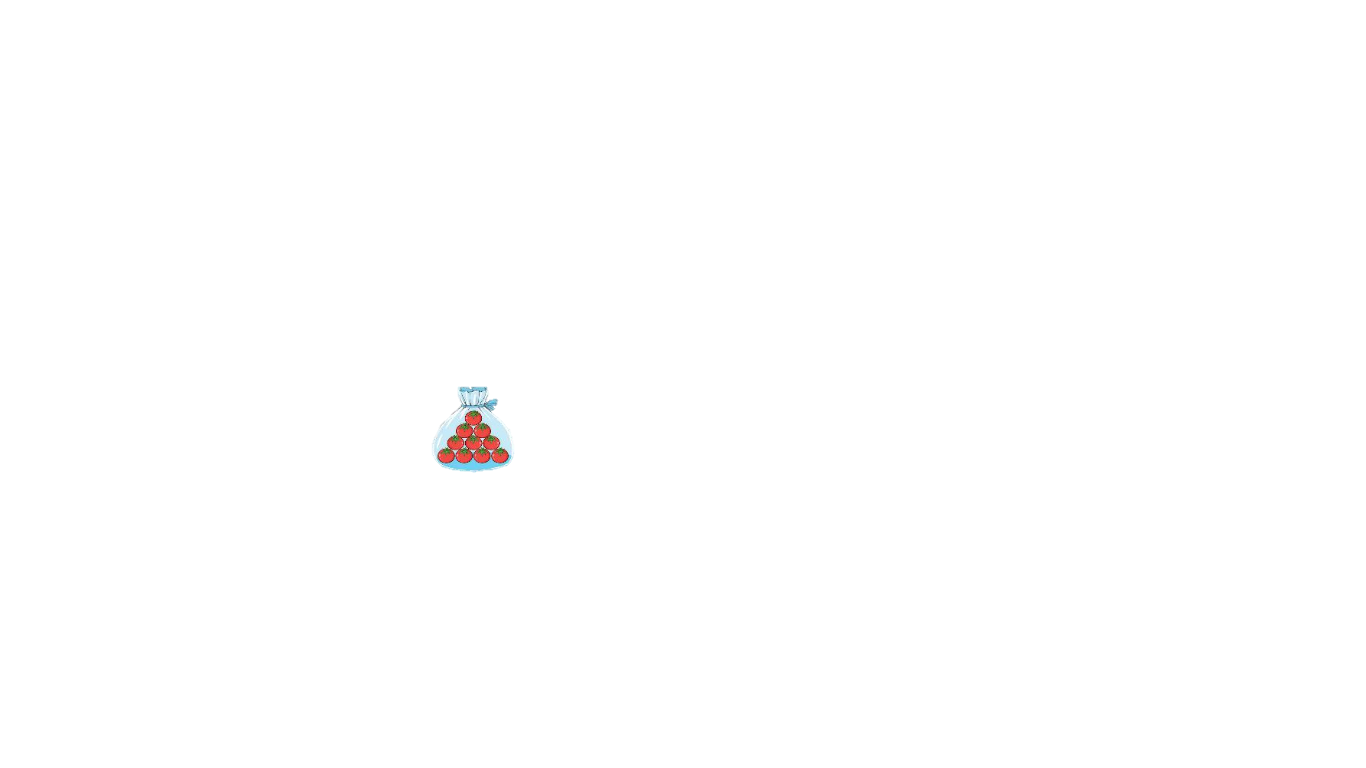 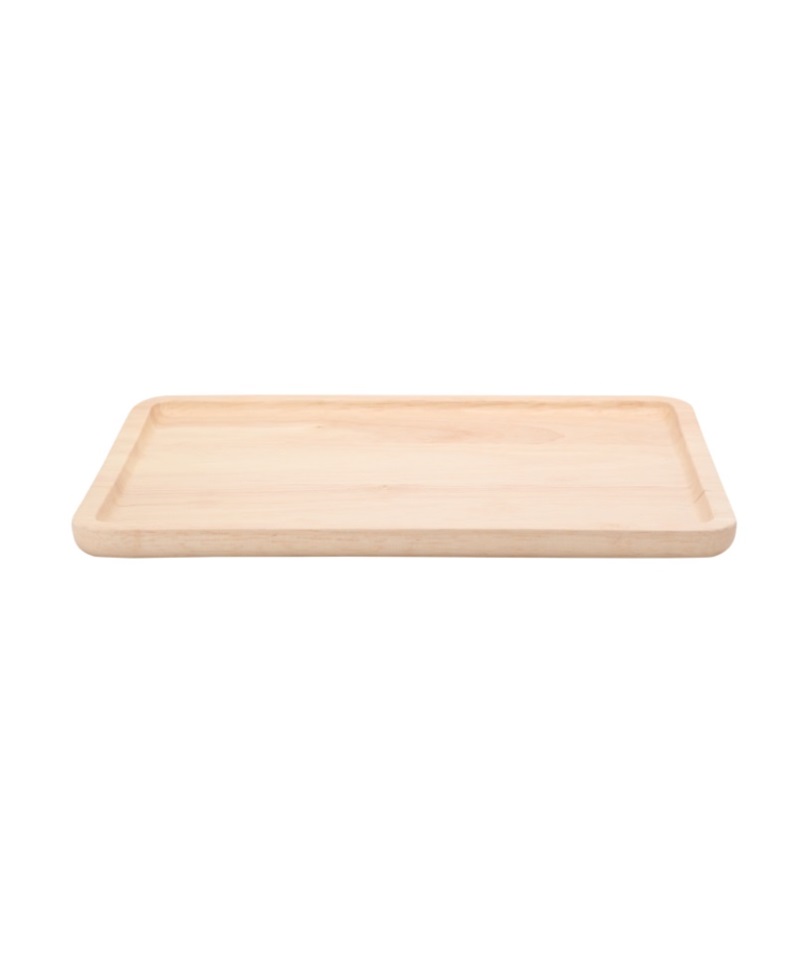 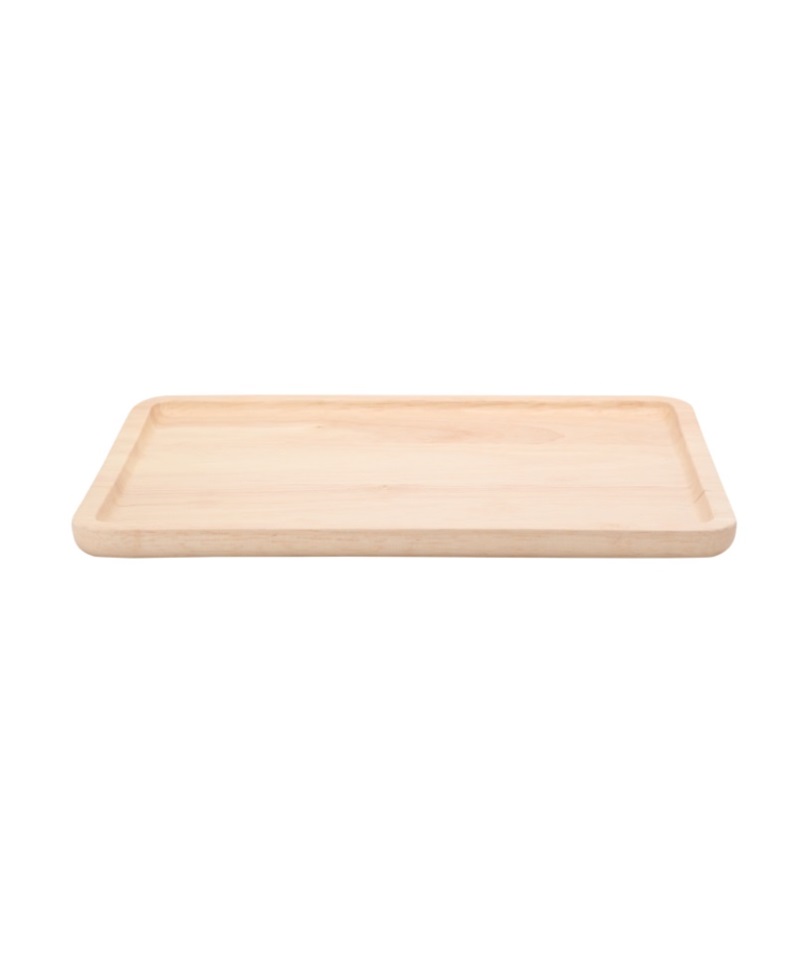 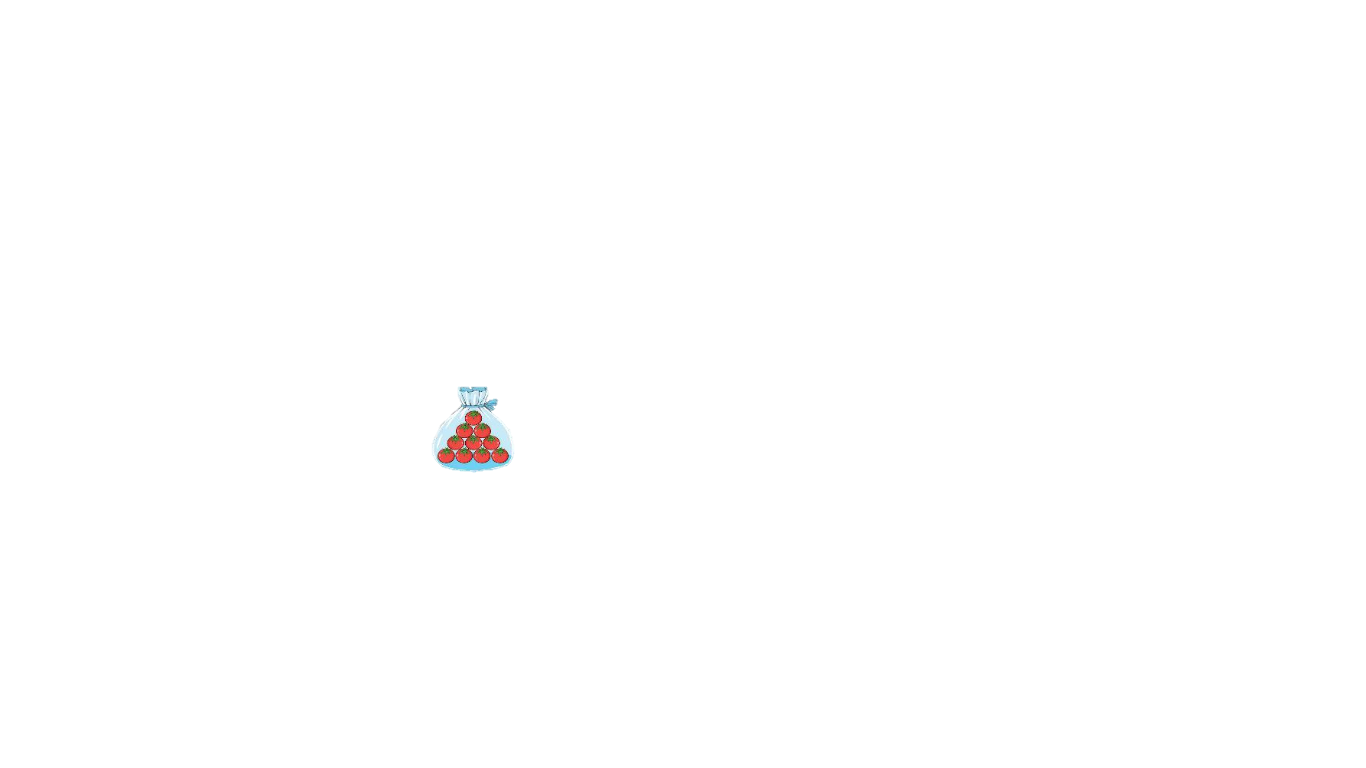 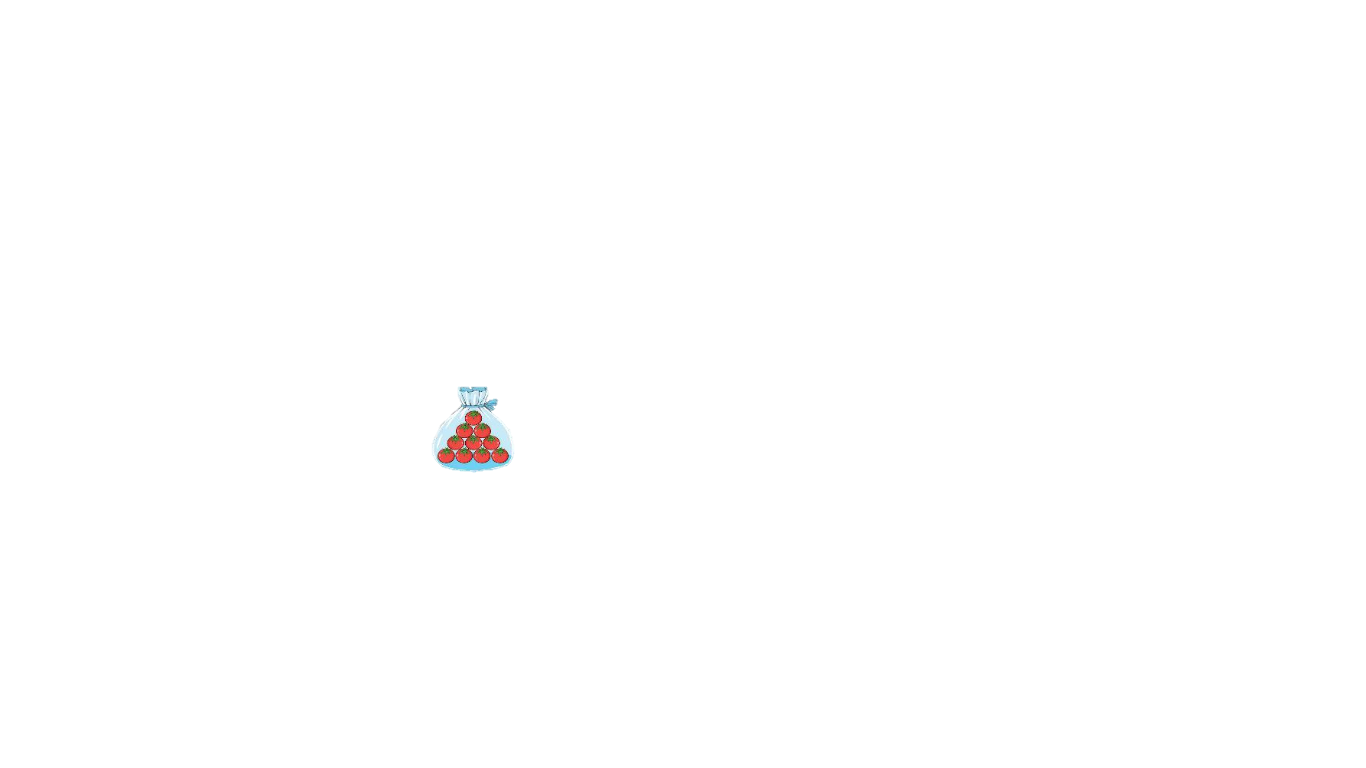 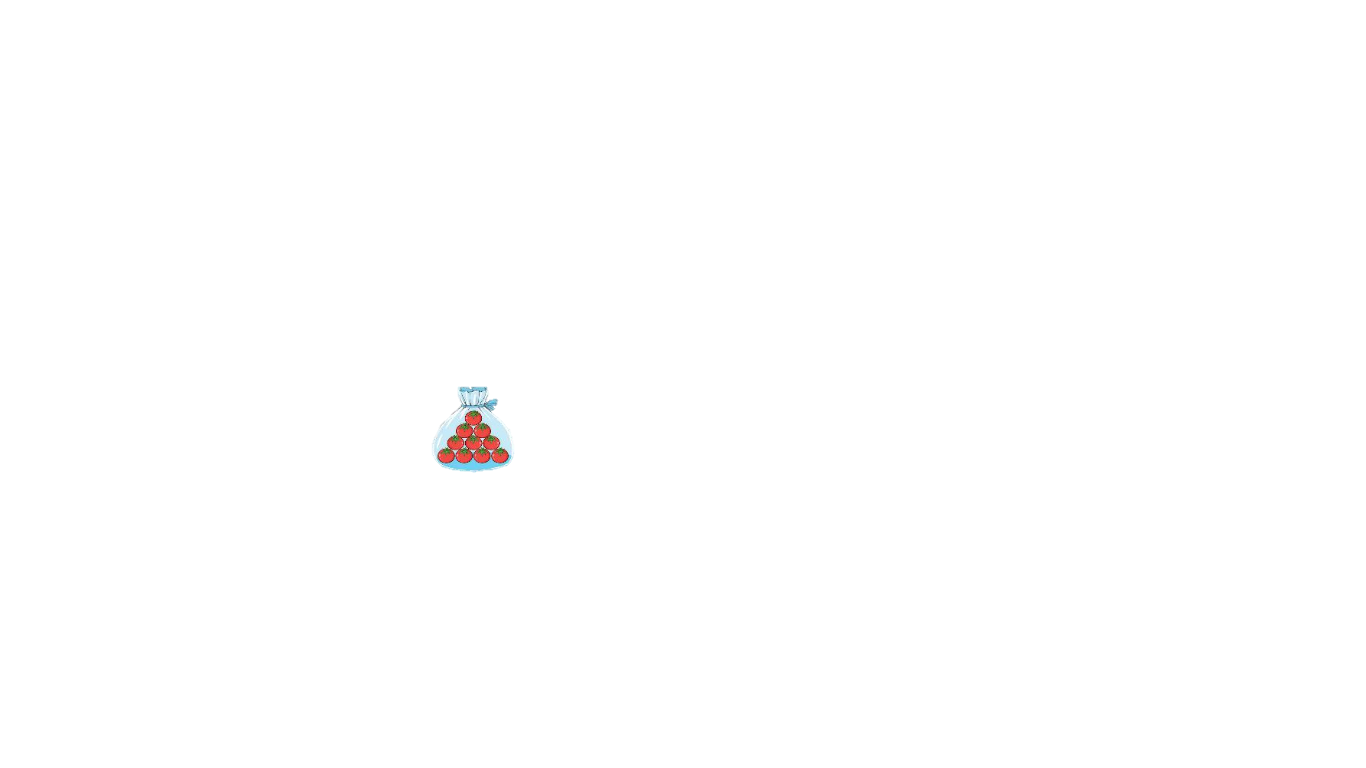 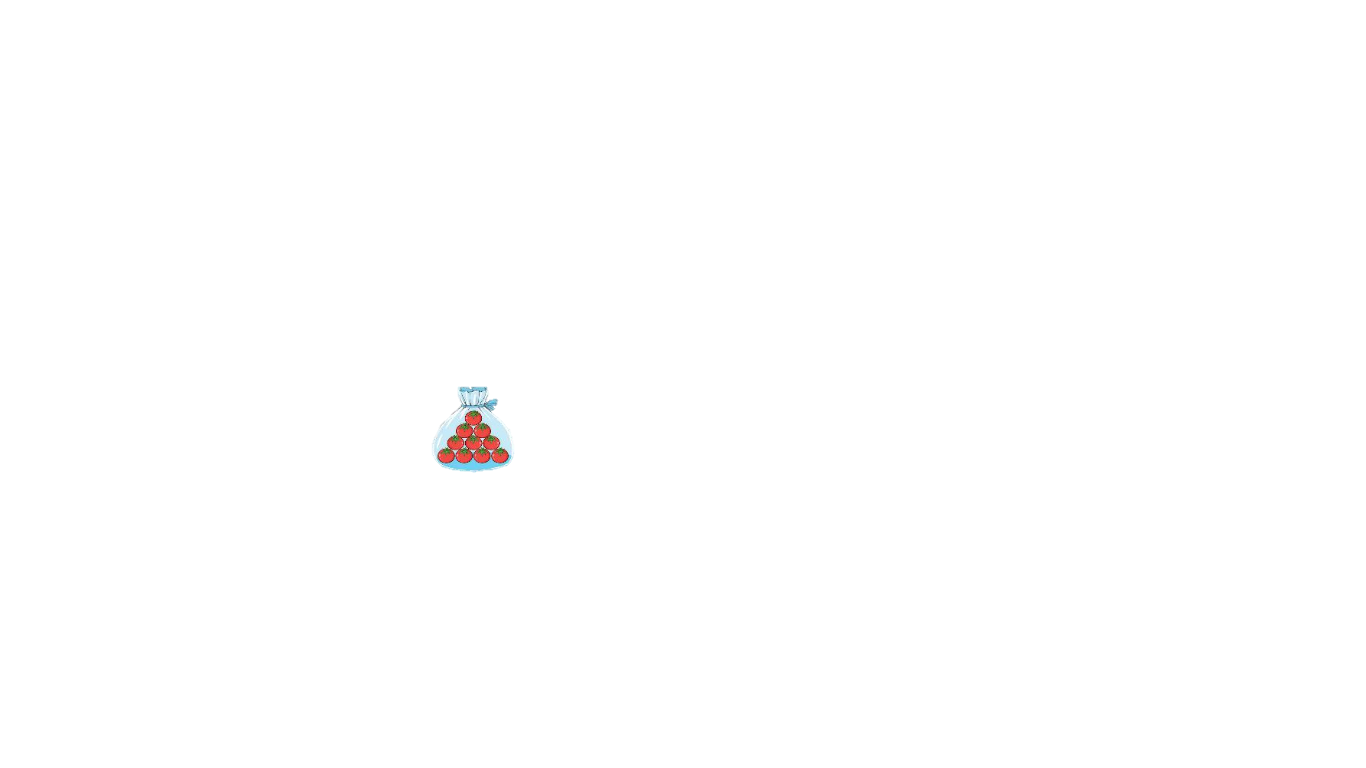 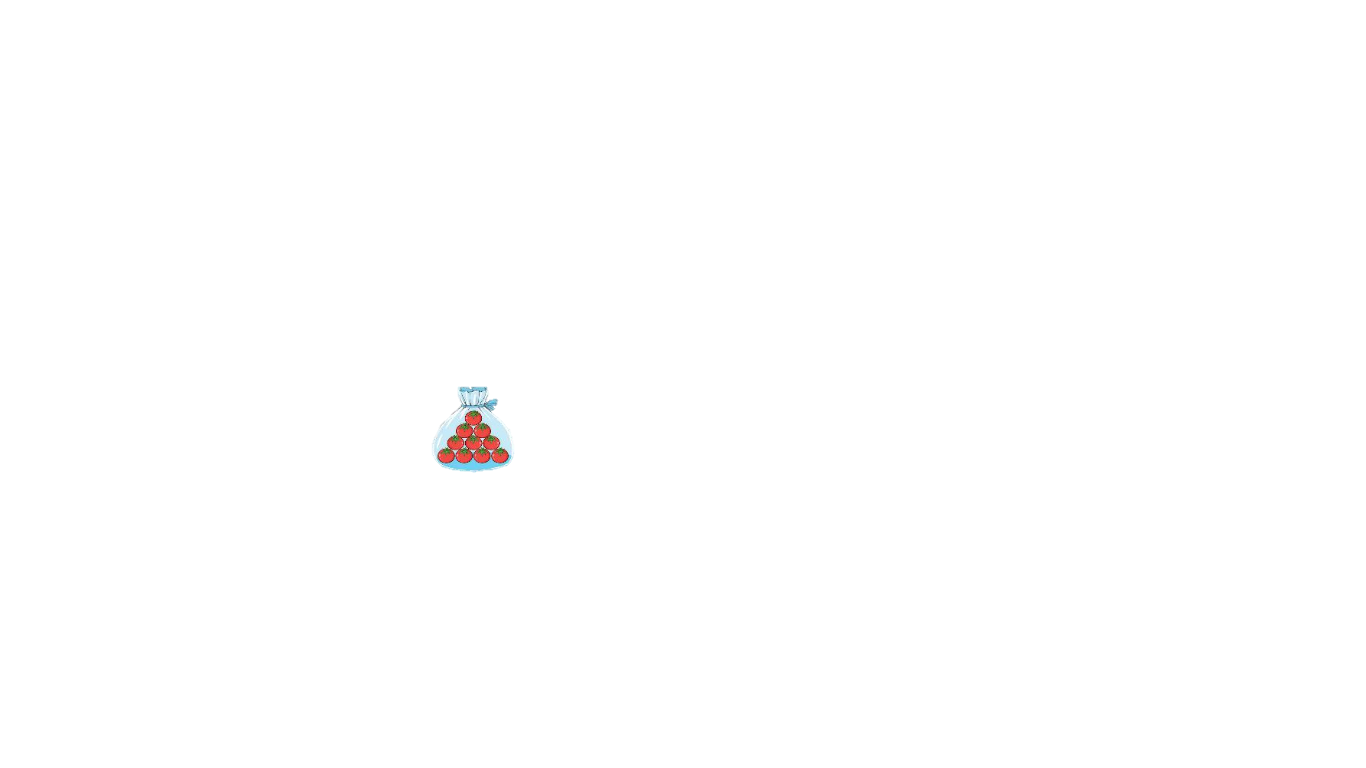 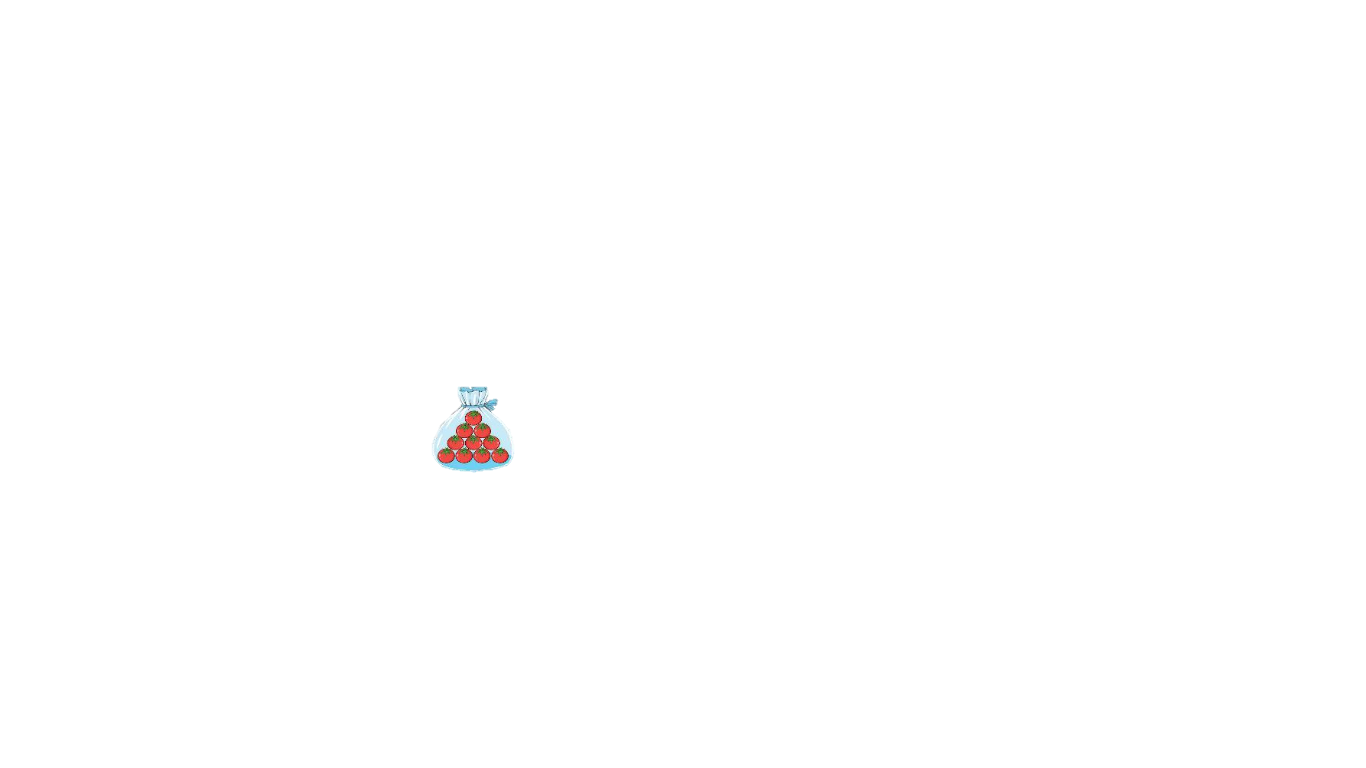 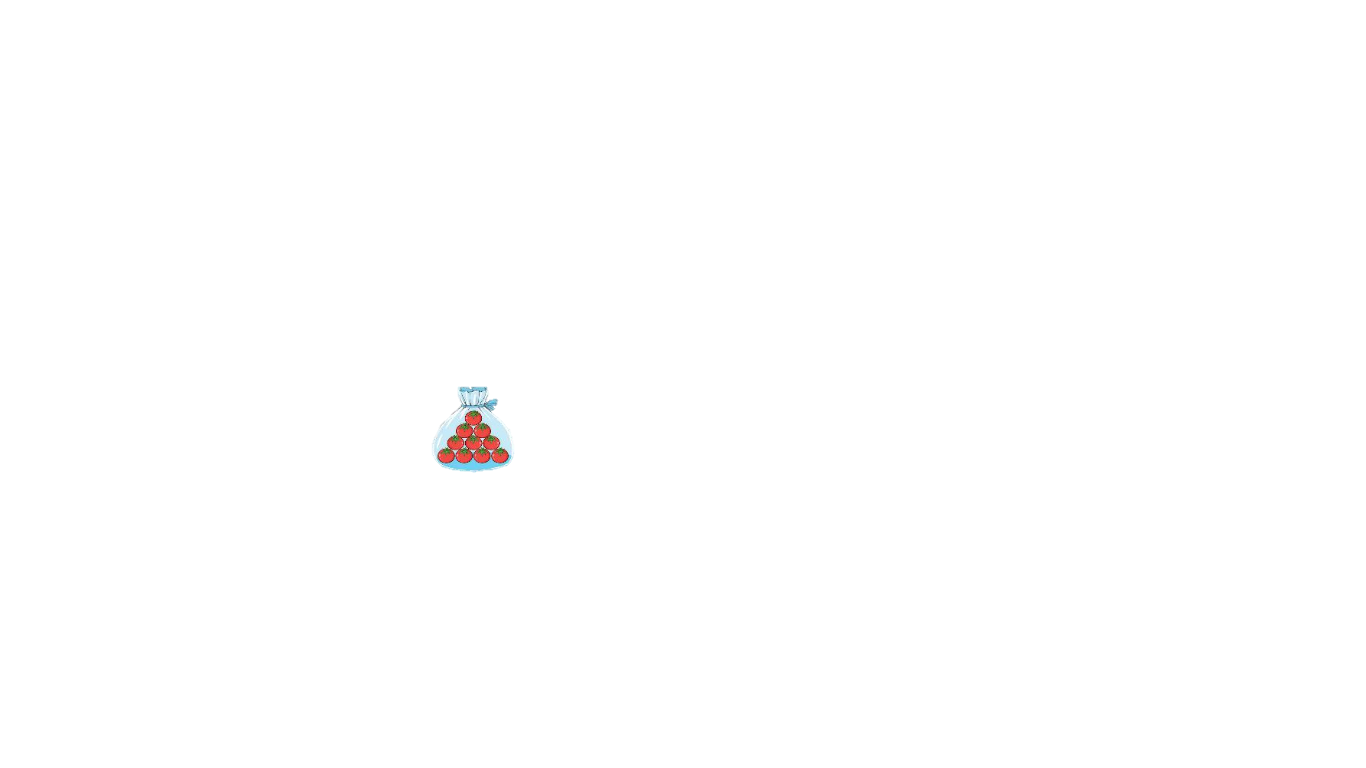 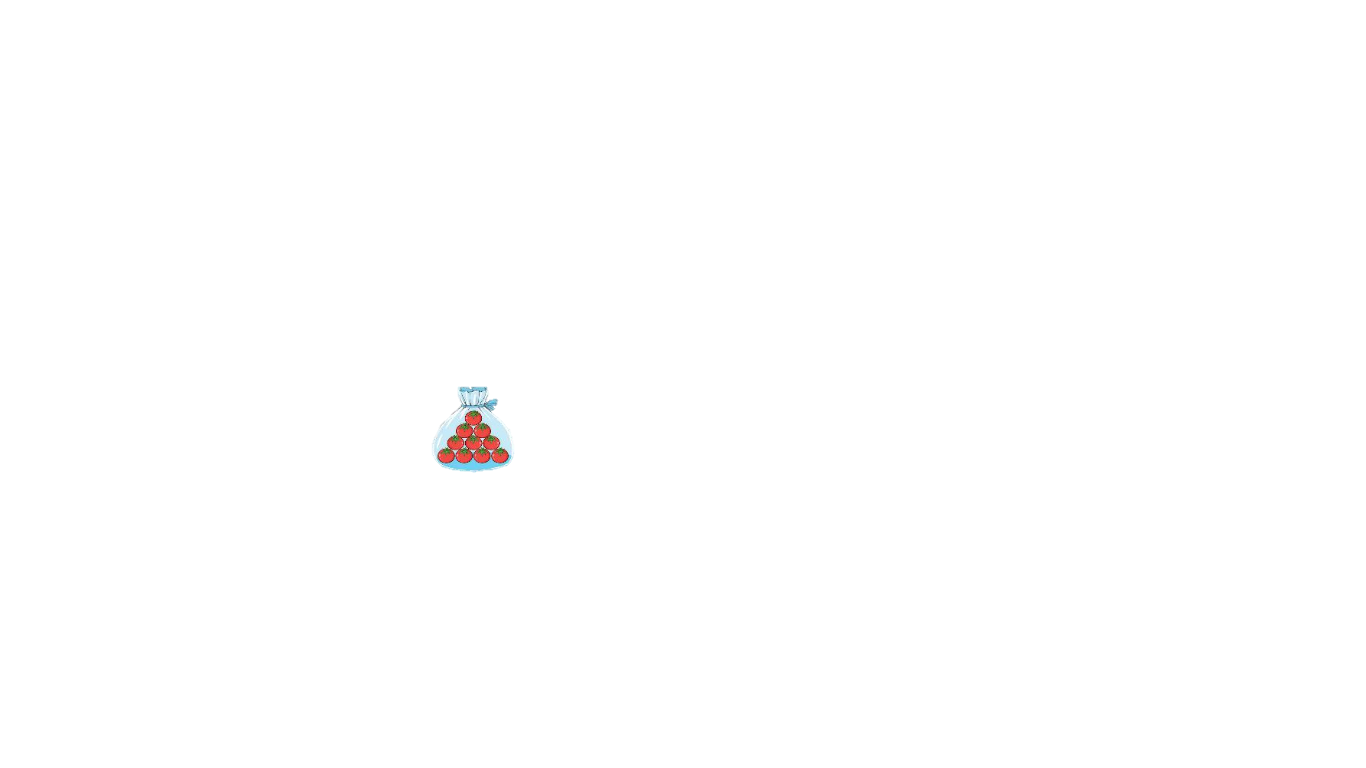 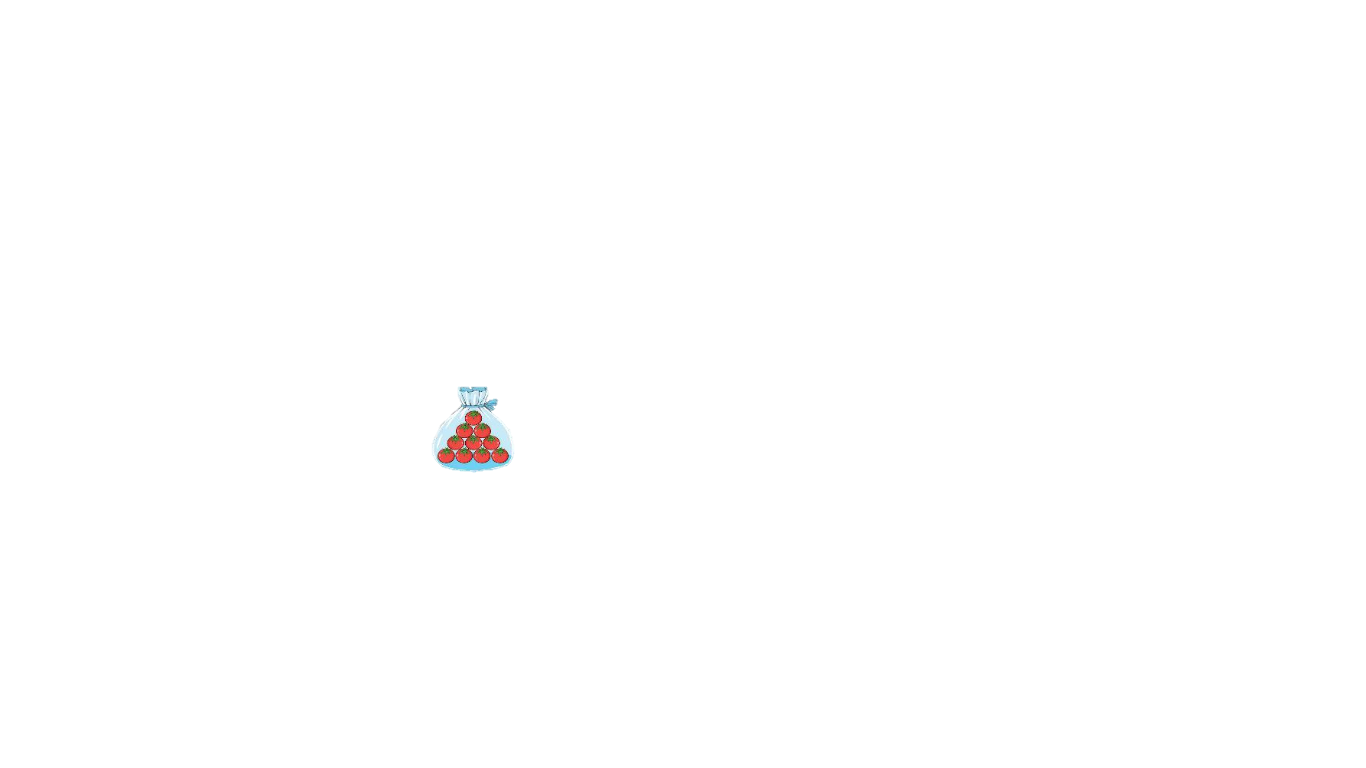 ?
?
?
?
?
?
?
?
?
?
gồm        chục và 5 đơn vị.
gồm 6 chục và        đơn vị.
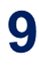 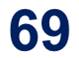 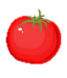 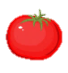 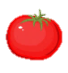 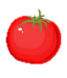 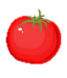 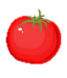 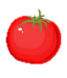 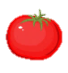 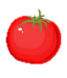 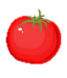 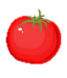 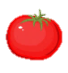 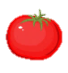 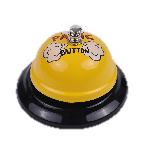 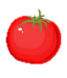 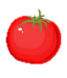 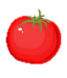 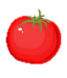 gồm        chục và       đơn vị.
gồm        chục và        đơn vị.
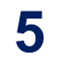 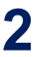 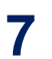 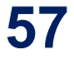 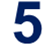 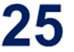 5
Số?
2
12
?
?
?
16
?
10
19
14
?
28
22
?
27
?
?
20
?
30
?
?
11
?
?
?
23
?
?
?
?
?
?
?
?
?
?
92
91
?
96
90
99
13
15
17
18
21
24
25
26
29
93
94
95
97
98
?
?
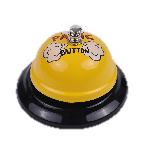 Tìm cách đọc số ghi trên mỗi con chim cánh cụt.
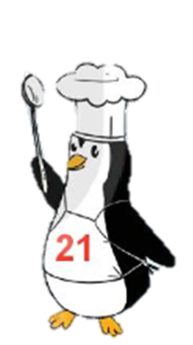 3
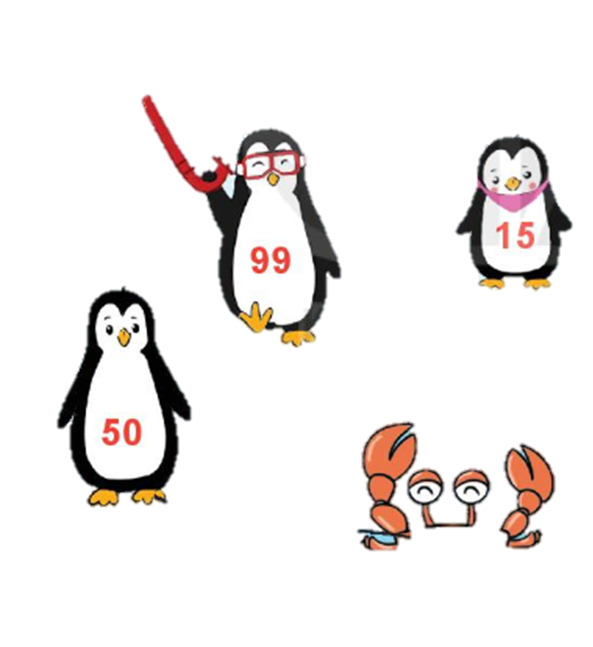 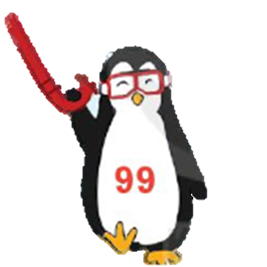 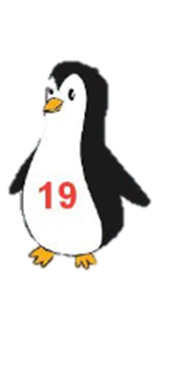 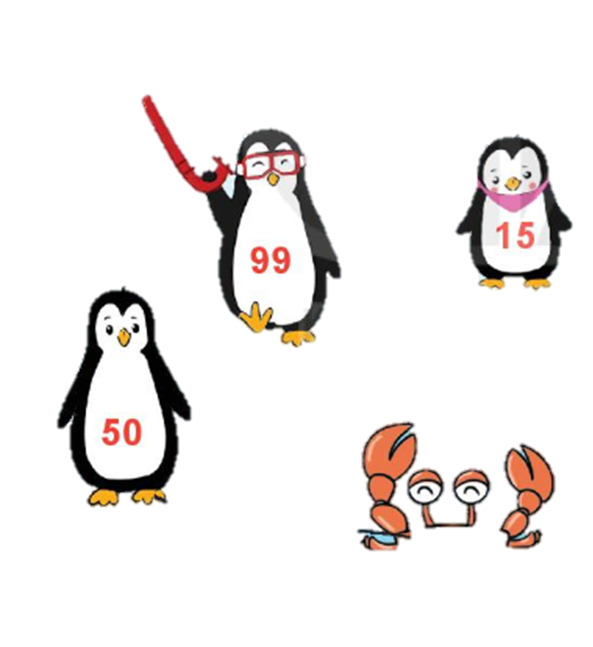 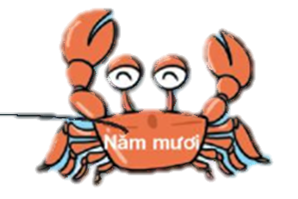 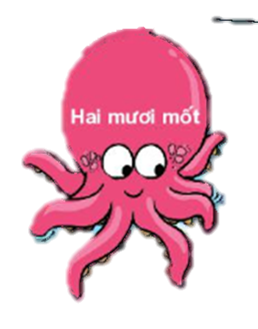 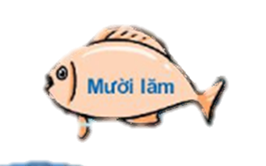 Mười lăm
Năm mươi
Hai mươi mốt
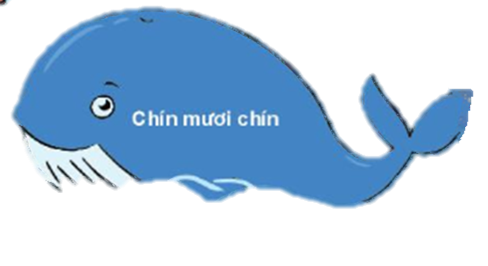 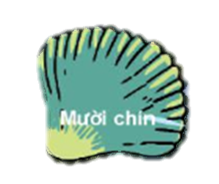 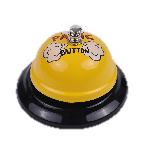 Chín mươi chín
Mười chín
VẬN DỤNG
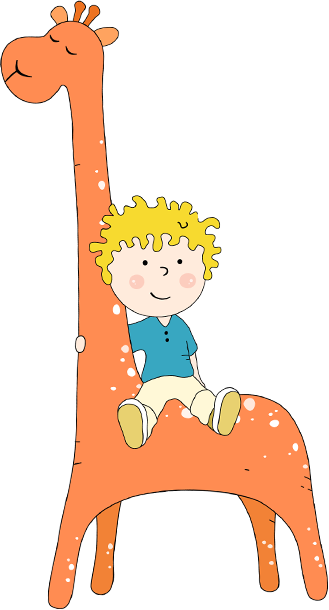 GIẢI CỨU CHÚ KHỈ
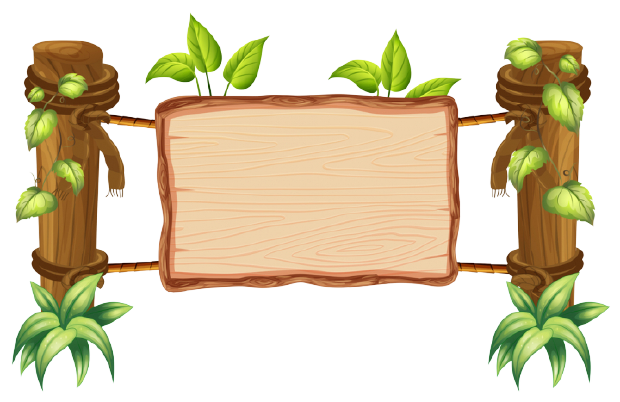 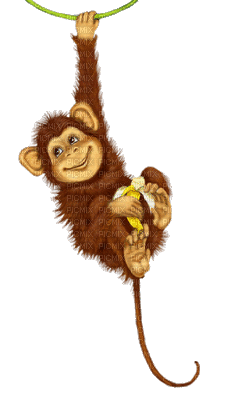 Để giải cứu Khỉ Con không bị Cá Sấu ăn thịt, em hãy trả lời đúng các câu hỏi  nhé!
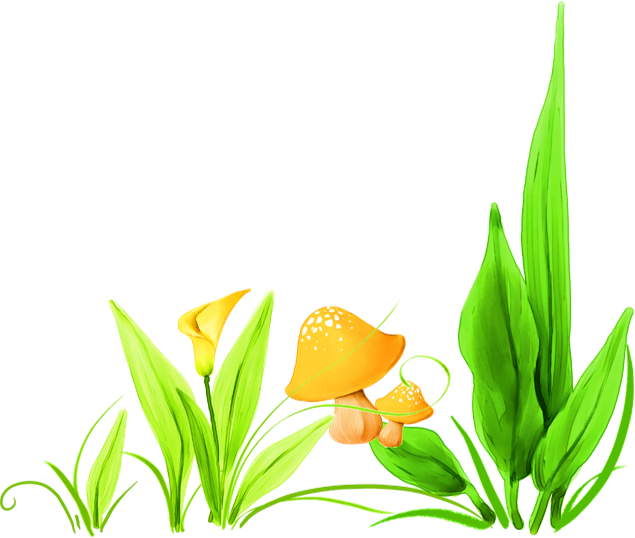 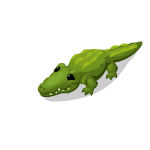 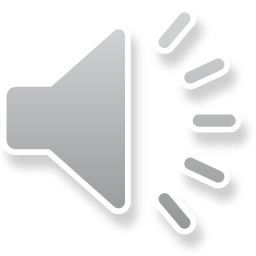 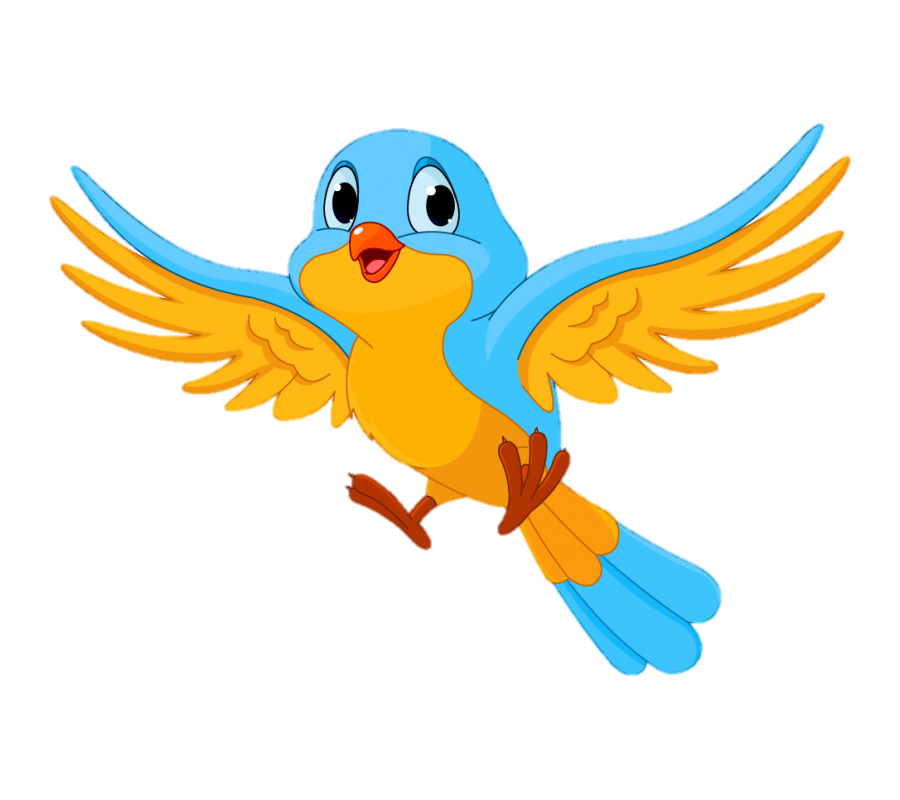 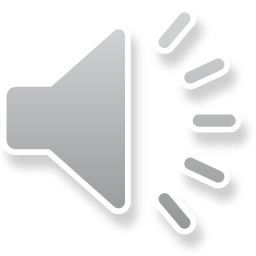 32 gồm 2 chục và ….
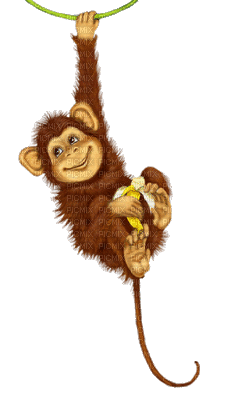 A. 3 đơn vị
B. 1 đơn vị
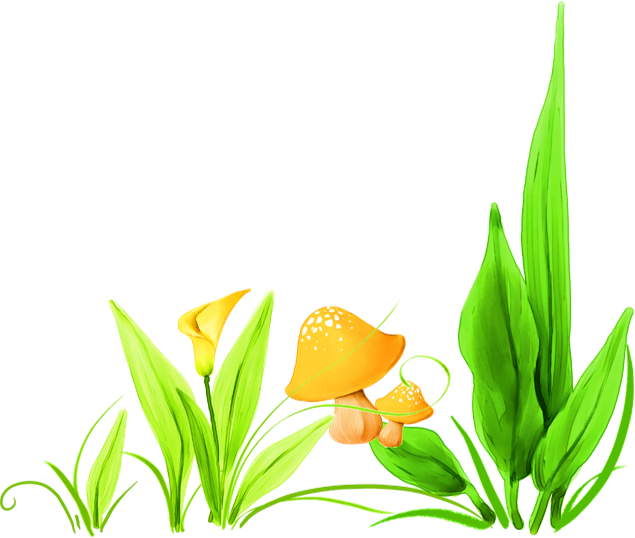 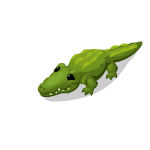 C. 2 đơn vị
D. 0 đơn vị
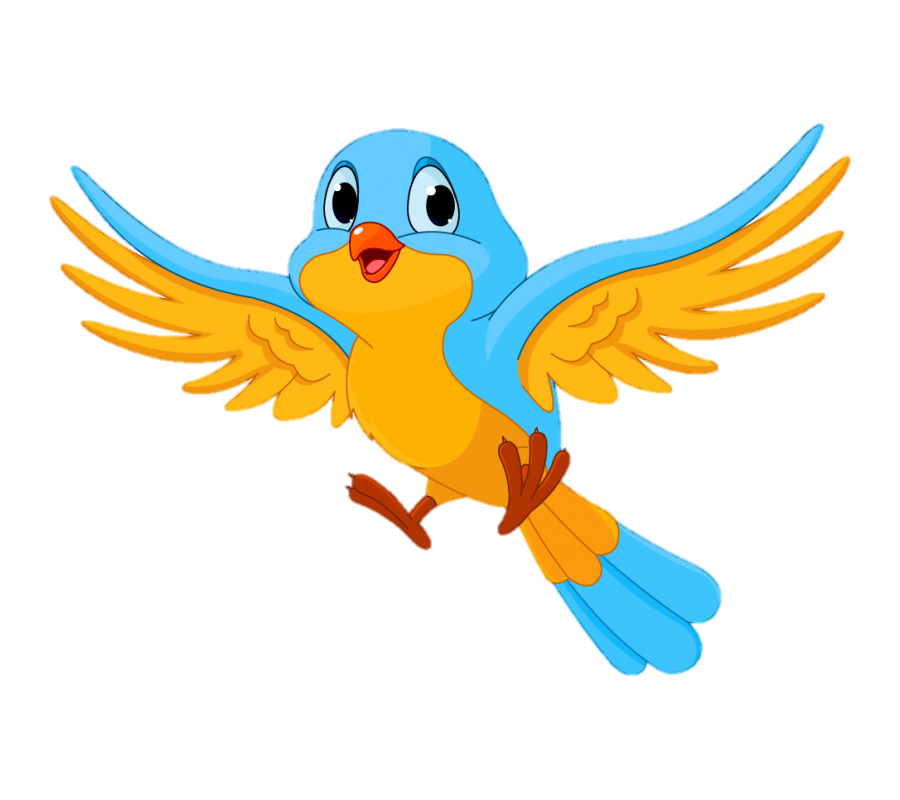 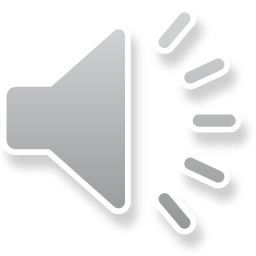 Viết số sau:
Mười bảy
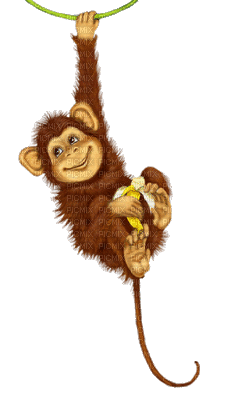 B. 14
A. 17
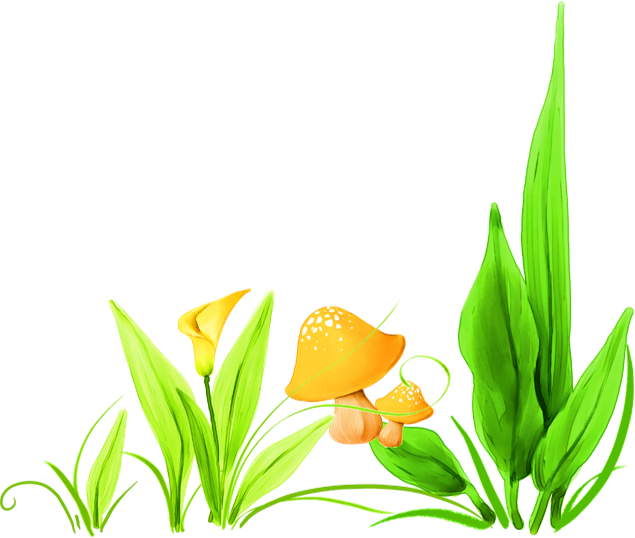 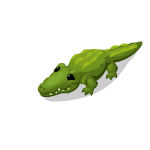 D. 7
C. 27
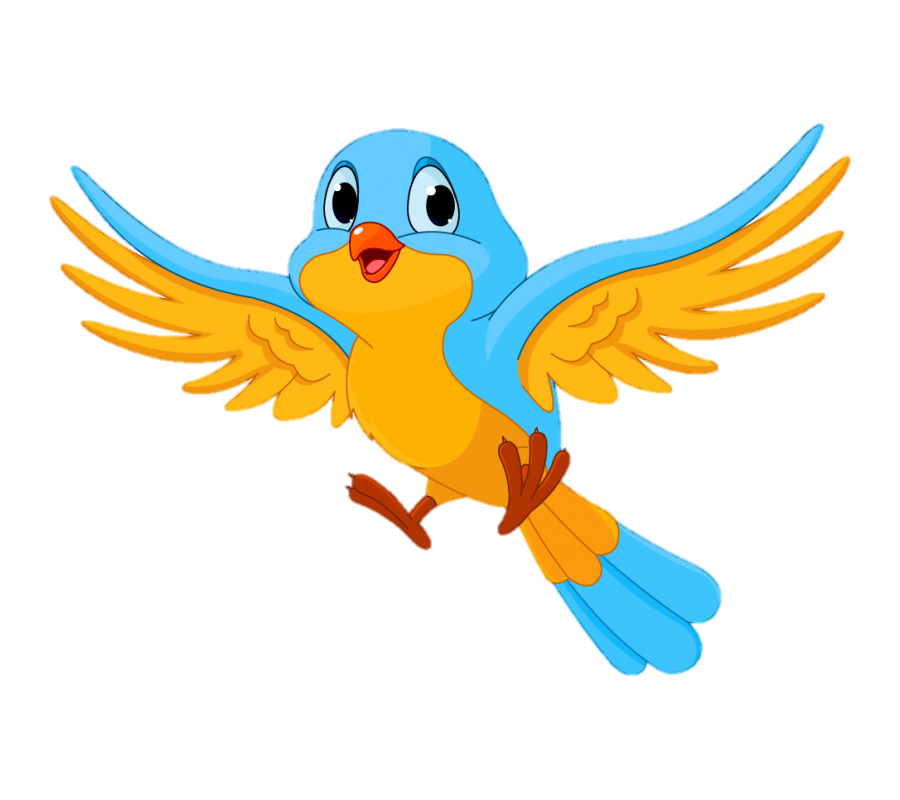 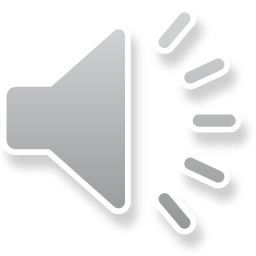 Viết số sau:
Ba mươi sáu
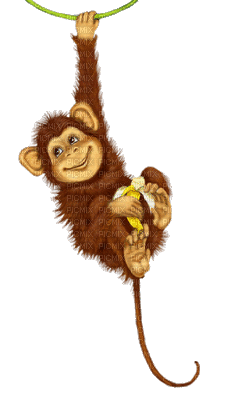 A. 63
B. 37
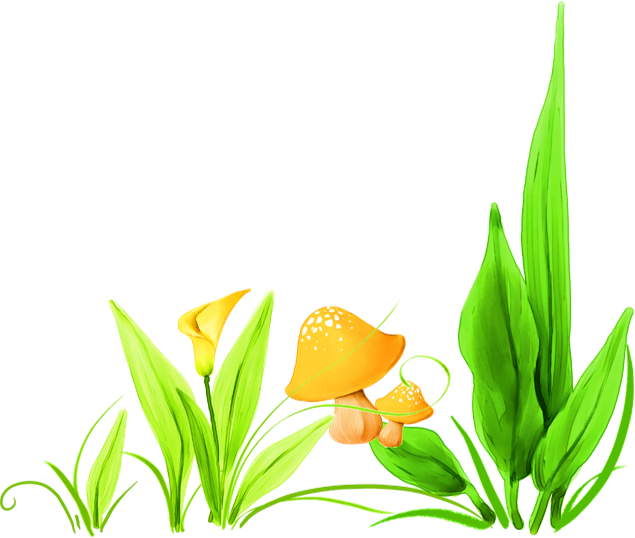 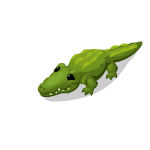 D. 36
C. 26
DẶN DÒ